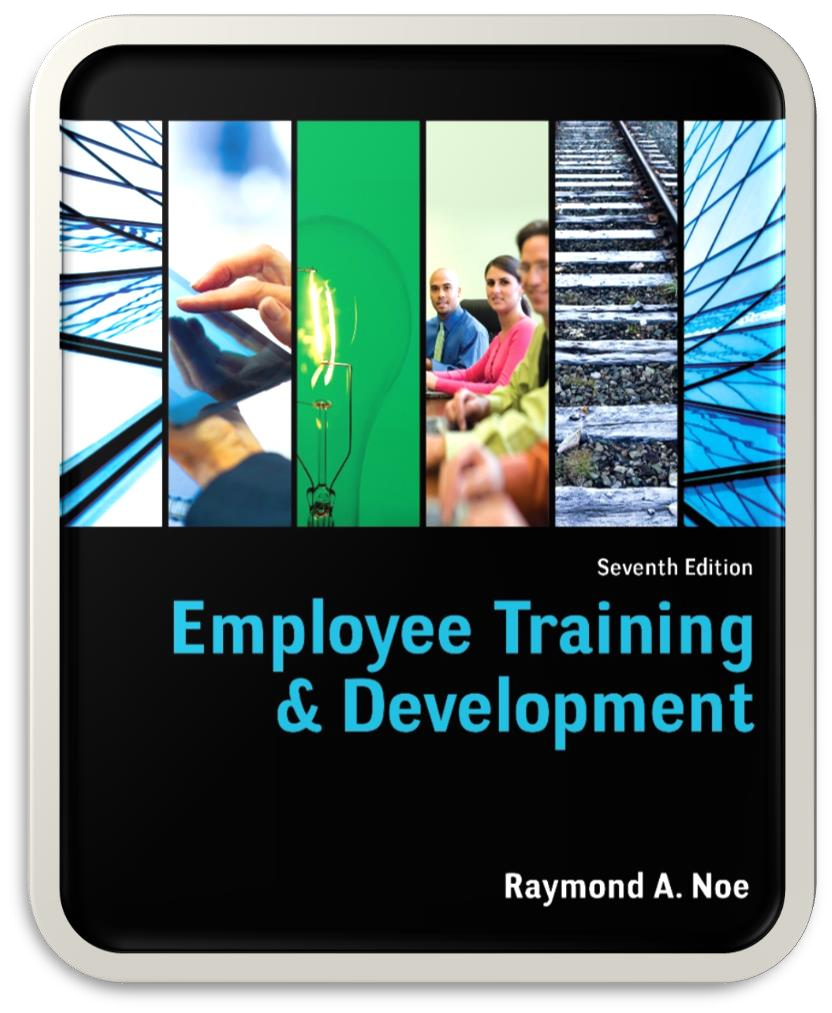 Chapter Eleven
The Future of  Training &  Development
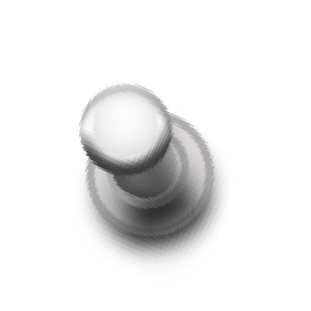 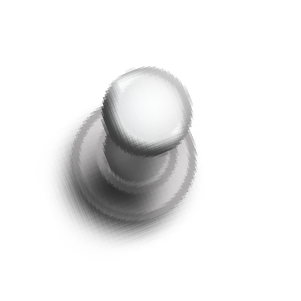 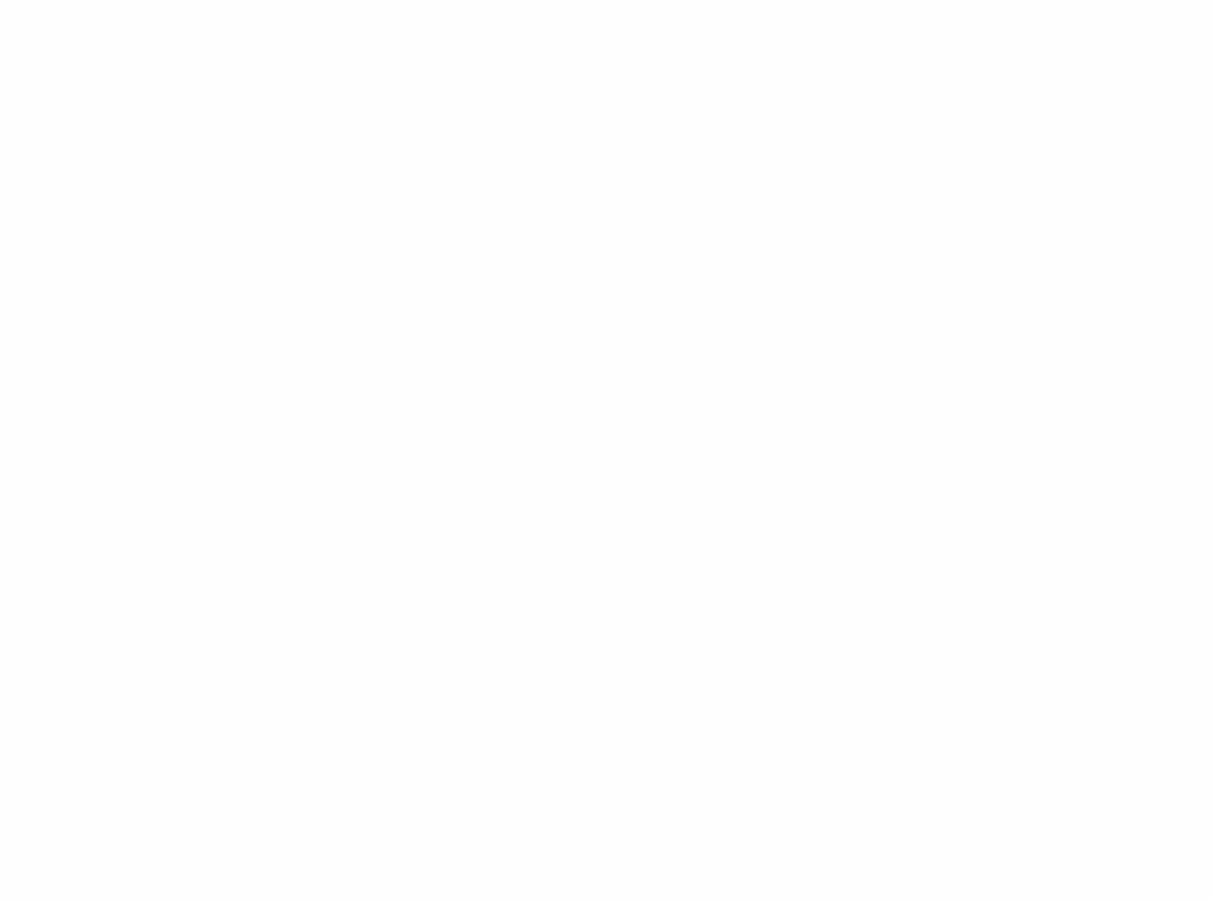 Objectives
O Identify the future trends that are likely to  influence the training departments and  trainers
O Discuss how these future trends may impact  training delivery and administration as well  as the strategic role of the training  department
O Discuss how rapid instructional design  differs from traditional training design
Copyright © 2017 McGraw-Hill Education. All rights reserved. No reproduction or distribution without the prior written consent of McGraw-Hill Education.
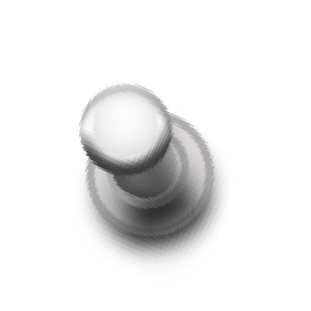 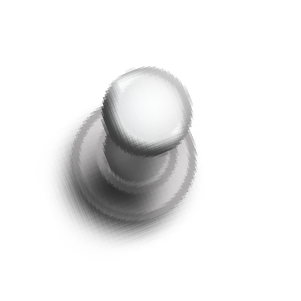 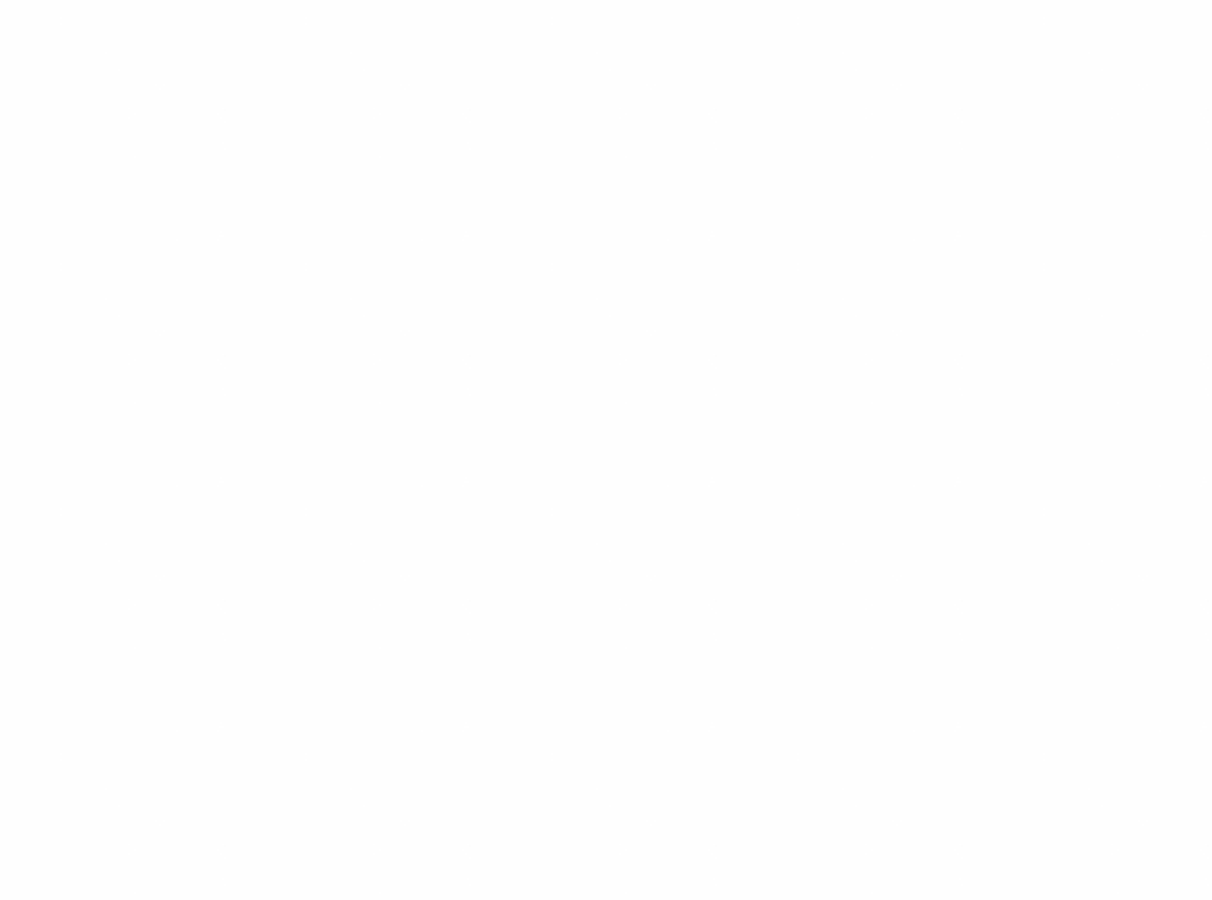 Objectives
O Discuss the advantages of embedded  learning
O Discuss how training can contribute to a  company’s sustainability initiative
O Discuss the implications of cloud computing  for learning, training, and development
Copyright © 2017 McGraw-Hill Education. All rights reserved. No reproduction or distribution without the prior written consent of McGraw-Hill Education.
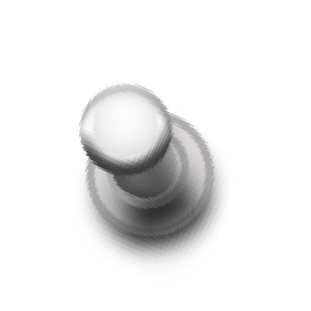 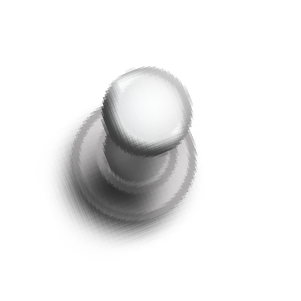 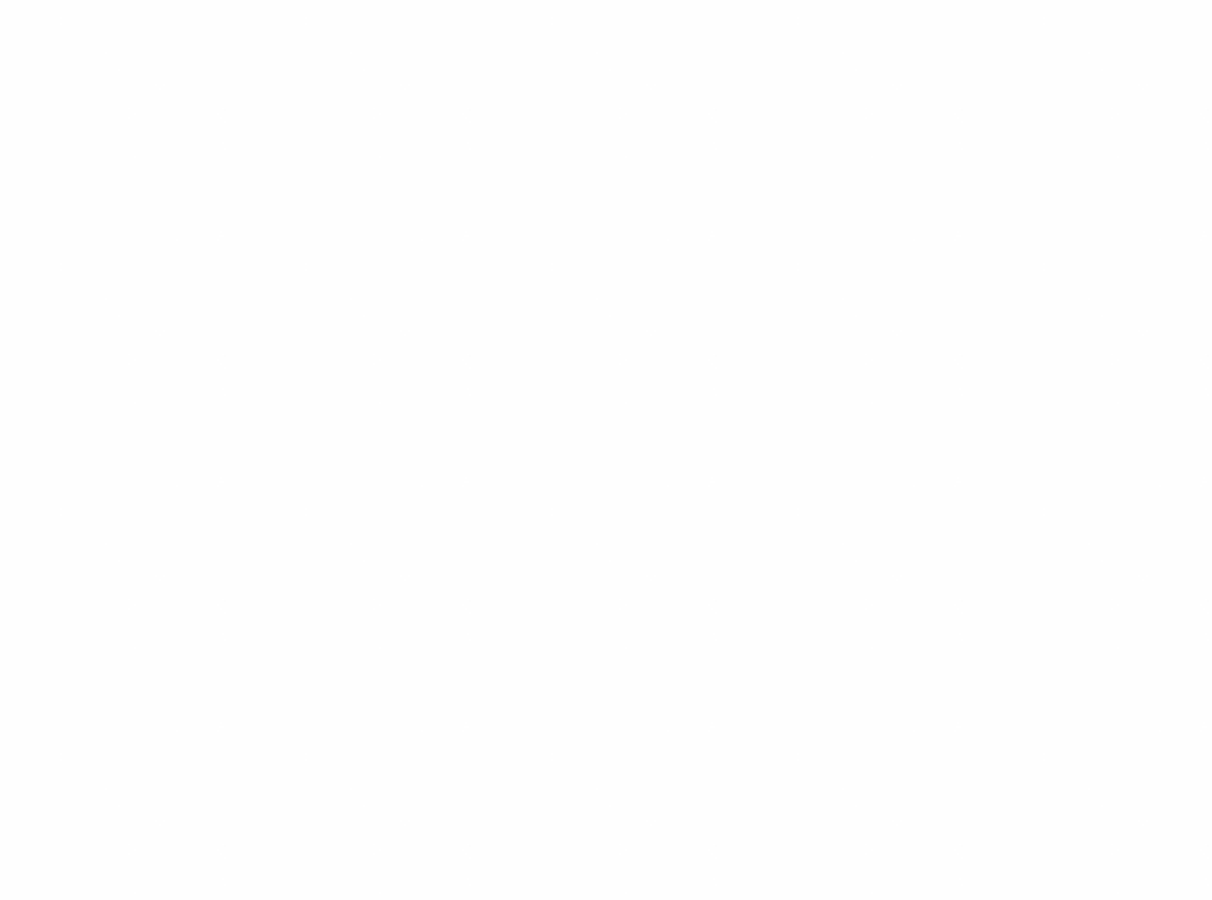 Future Training Trends
O Need to contribute to sustainability
O Use of new technologies for training  delivery and instruction
O Breakthroughs in neuroscience for learning
O Greater emphasis on speed in design,  content, and focus
O Increased emphasis on intellectual capital  and social learning
Copyright © 2017 McGraw-Hill Education. All rights reserved. No reproduction or distribution without the prior written consent of McGraw-Hill Education.
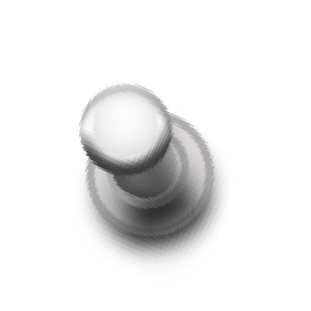 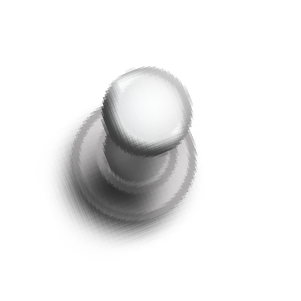 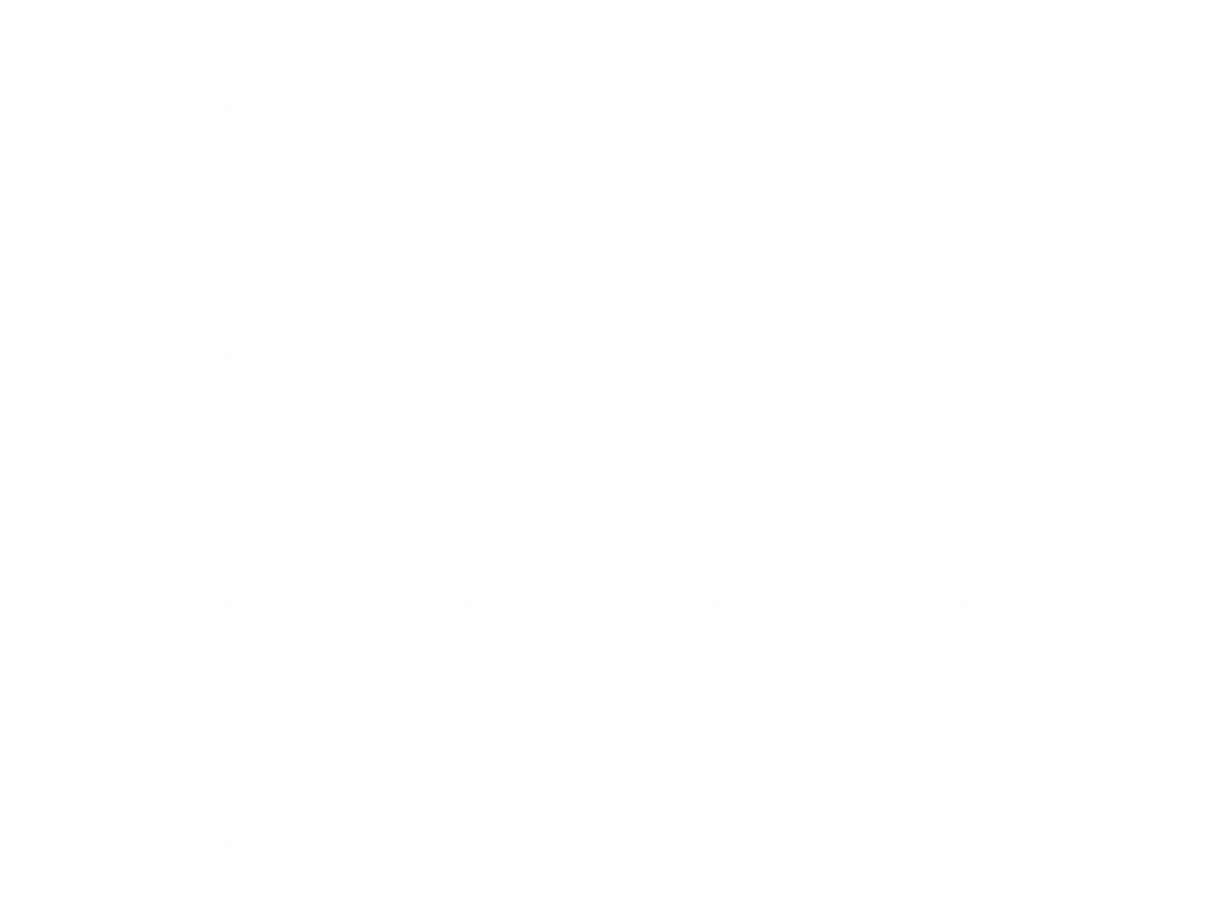 Future Training Trends
O Increased use of just-in-time learning and  social support
O Increased emphasis on performance  analysis, big data, and learning for business  enhancement
O Increased use of stakeholder-focused  learning partnerships and outsourcing
Copyright © 2017 McGraw-Hill Education. All rights reserved. No reproduction or distribution without the prior written consent of McGraw-Hill Education.
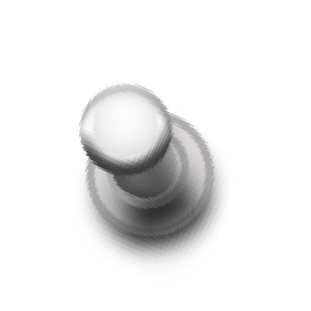 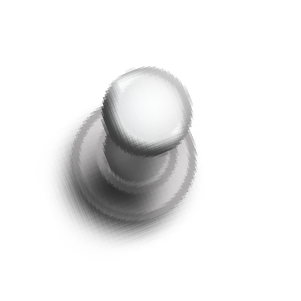 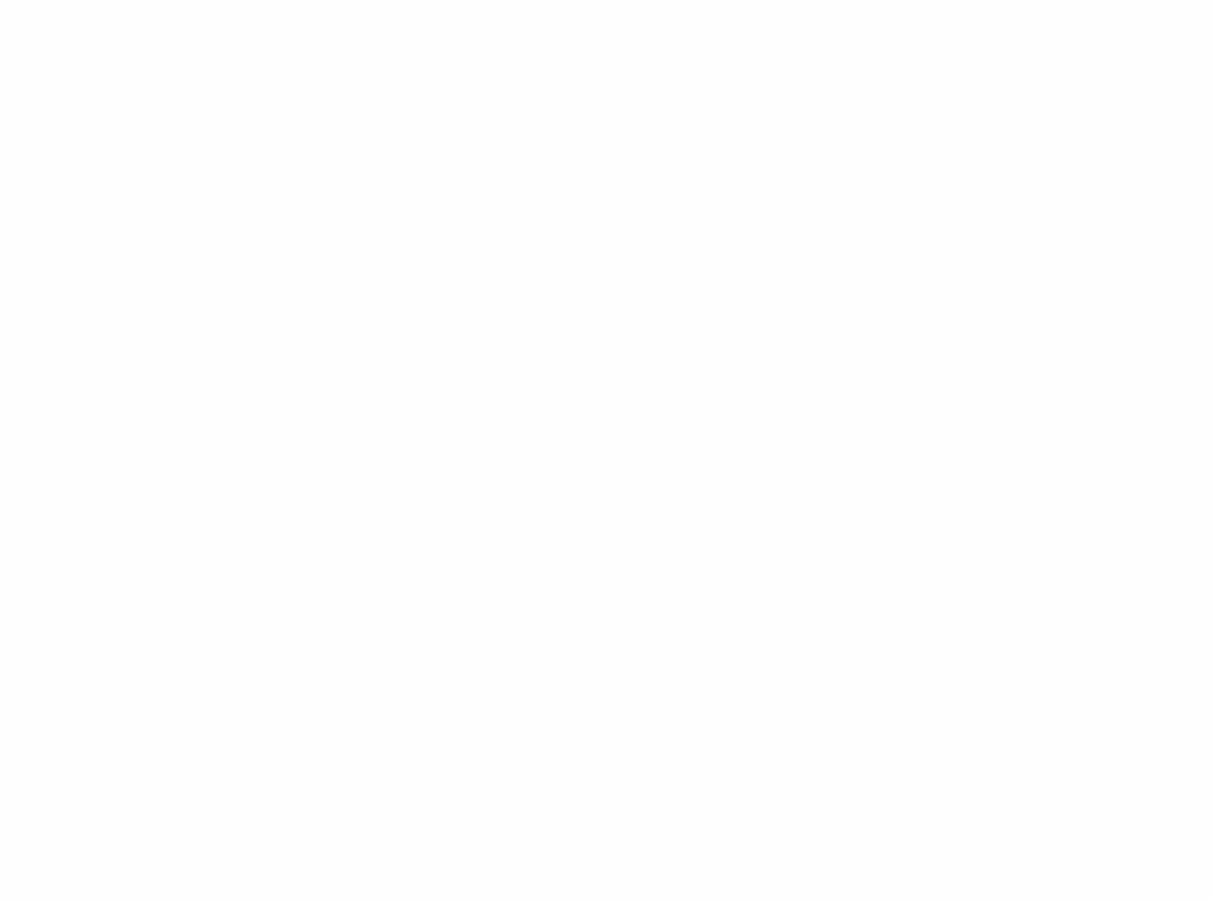 Training for Sustainability
O Sustainability refers to a company’s ability to  make a profit without sacrificing the  resources of its employees, community, and  the environment
O A growing number of companies have made  sustainability an important part of their  business strategy
Copyright © 2017 McGraw-Hill Education. All rights reserved. No reproduction or distribution without the prior written consent of McGraw-Hill Education.
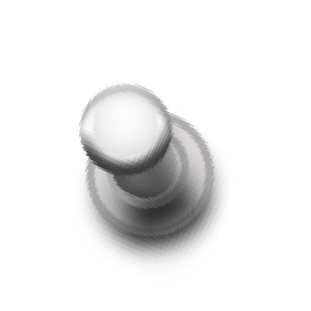 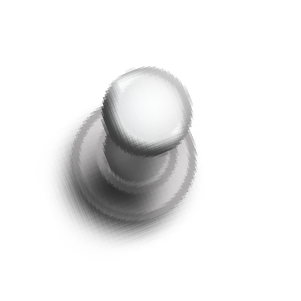 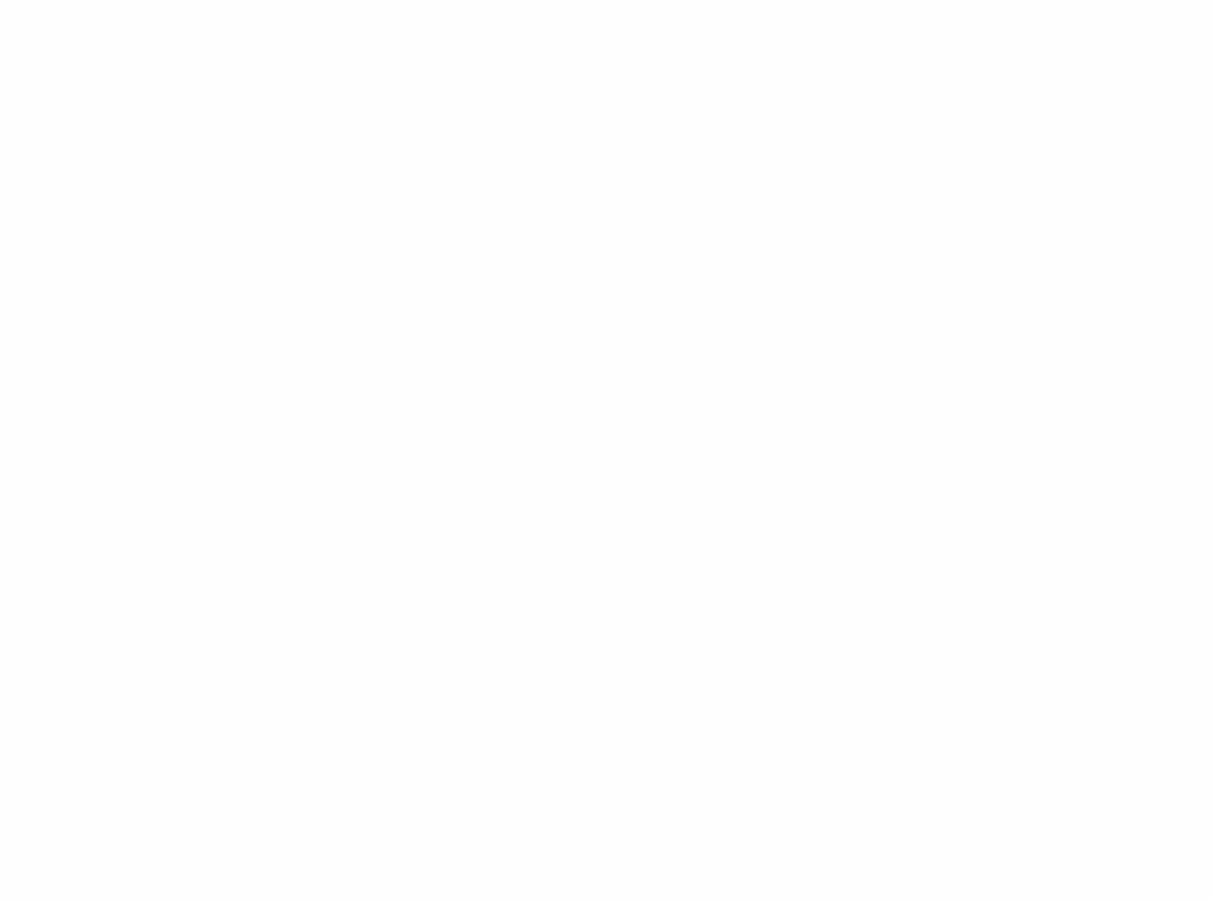 Training for Sustainability
O Provide learning opportunities for  employees in organizations in developing  countries that lack resources
O Provide development experiences for  employees in poor and emerging countries  that benefit the local community
O Teach employers how to protect the  environment
Copyright © 2017 McGraw-Hill Education. All rights reserved. No reproduction or distribution without the prior written consent of McGraw-Hill Education.
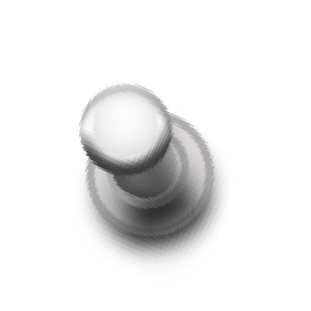 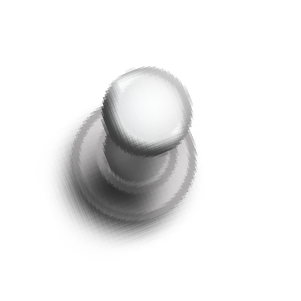 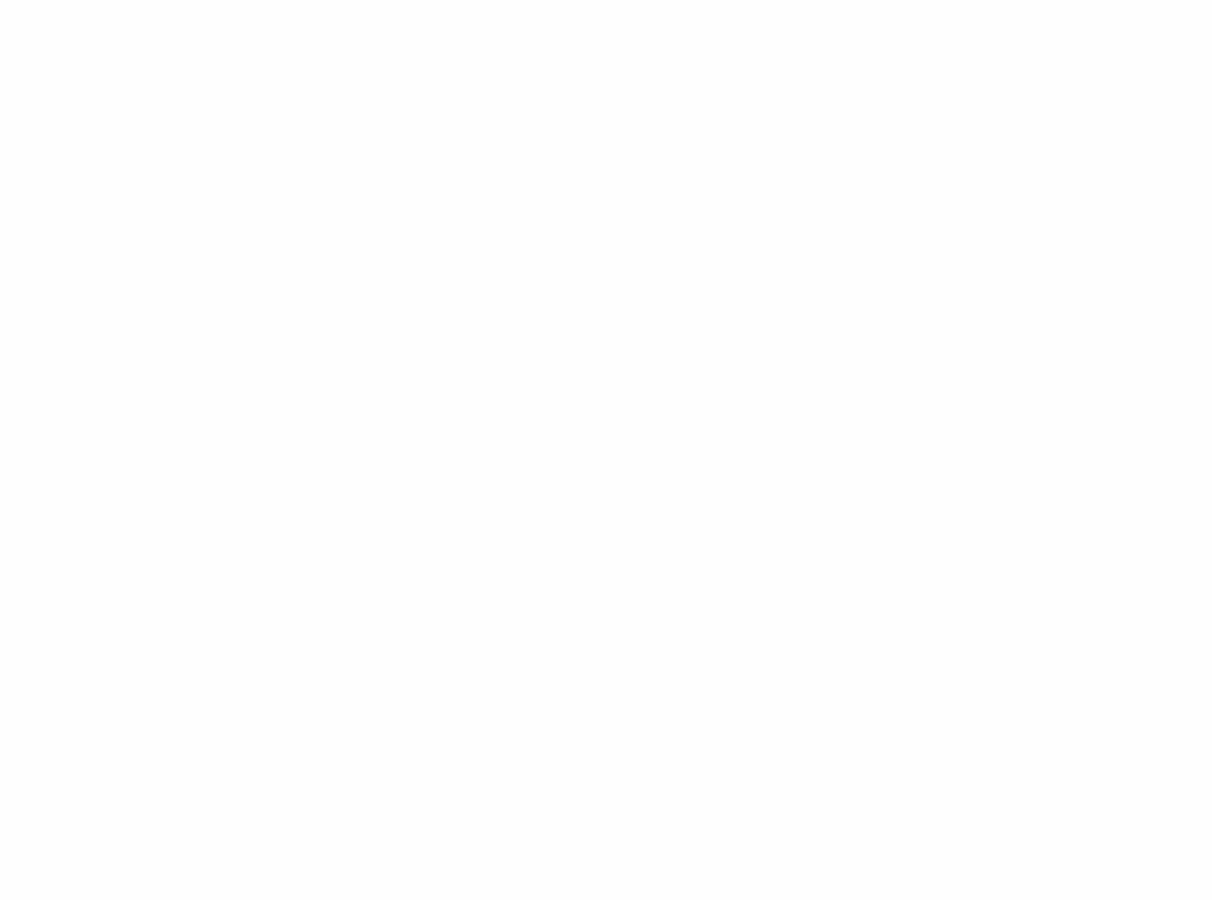 Wearables
O Include Smartwatches, Bands, and Smart  Eyewear
O Beginning to be used in training and  performance support
O Wearable Intelligence provides smart  eyewear and camera technology that gives  employees hands-free access to training
Copyright © 2017 McGraw-Hill Education. All rights reserved. No reproduction or distribution without the prior written consent of McGraw-Hill Education.
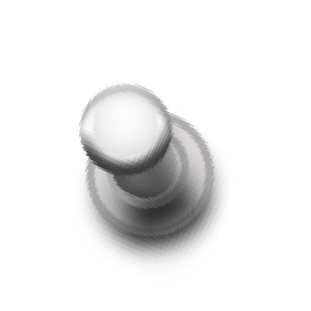 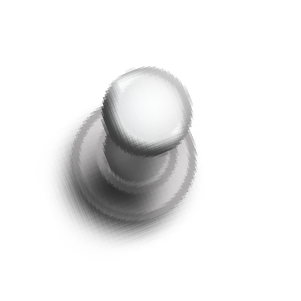 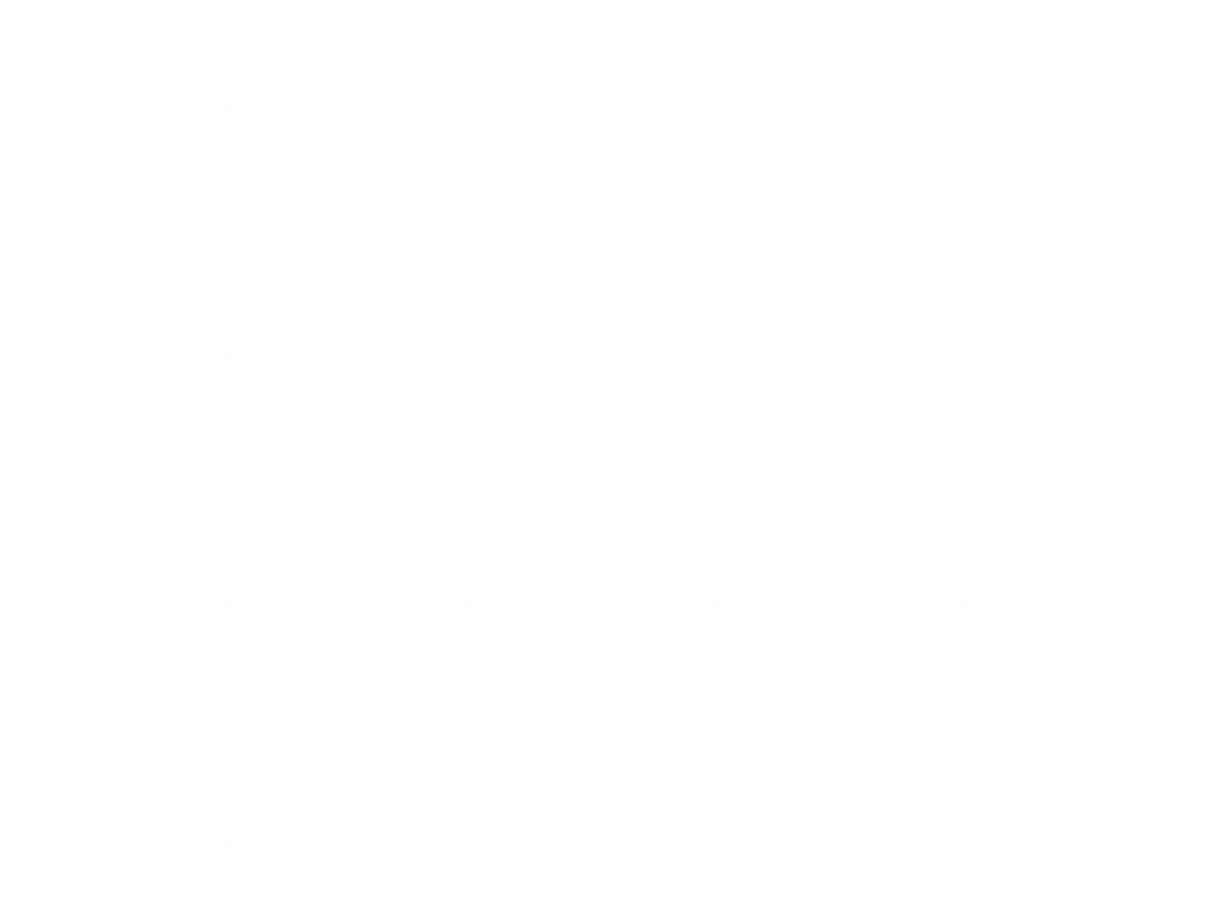 Benefits of Wearables
O Easy access to live experts, resources, and  reference materials
O Help monitor transfer of training
O Assess training needs
O Track compliance with training
Copyright © 2017 McGraw-Hill Education. All rights reserved. No reproduction or distribution without the prior written consent of McGraw-Hill Education.
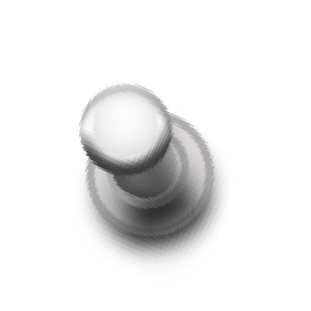 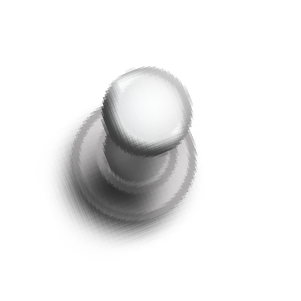 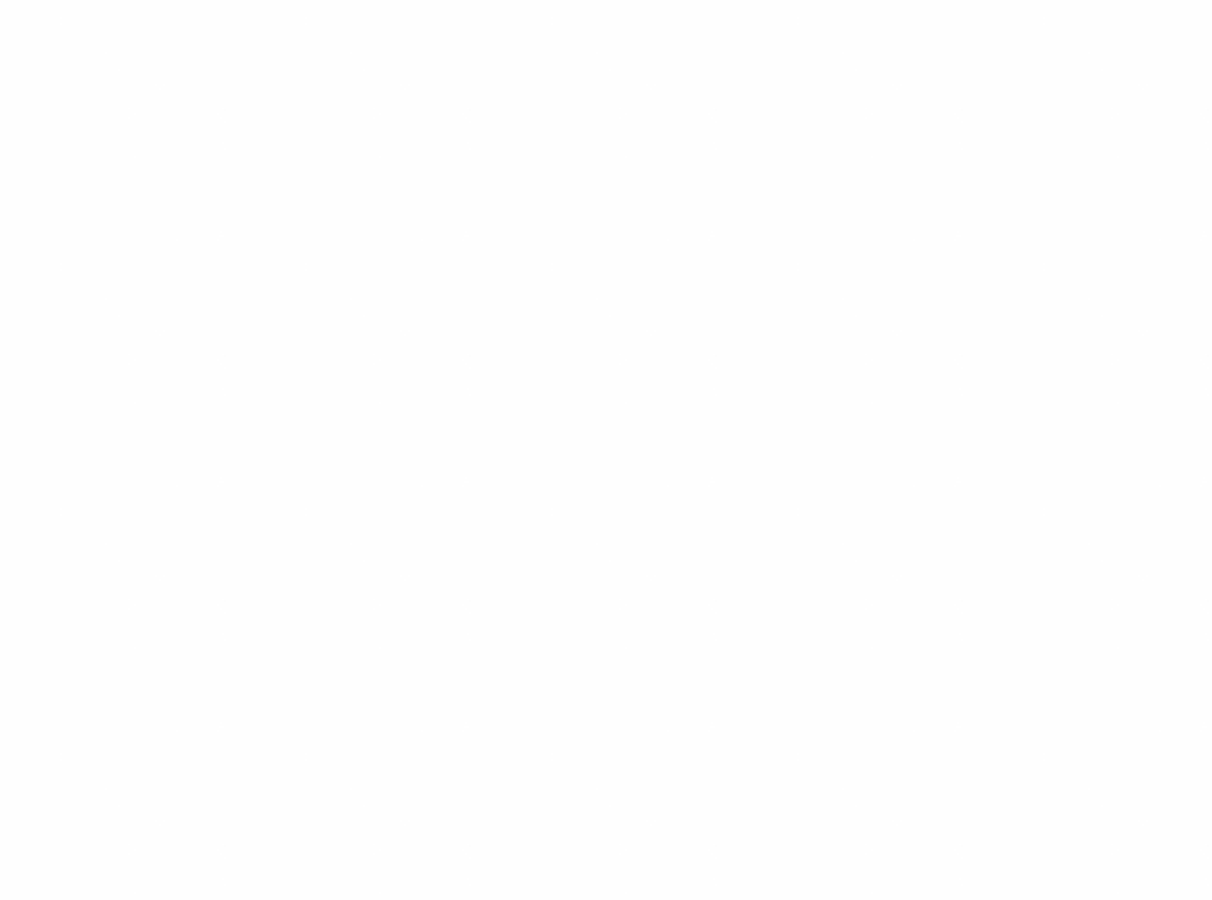 Wireless Tablet-Based  Technology
O PlayerLync, a training software company, has  invented this technology
O This technology shrinks video and  documents with integrated, interactive  messaging to miniscule sizes and delivers  them quickly and automatically
Copyright © 2017 McGraw-Hill Education. All rights reserved. No reproduction or distribution without the prior written consent of McGraw-Hill Education.
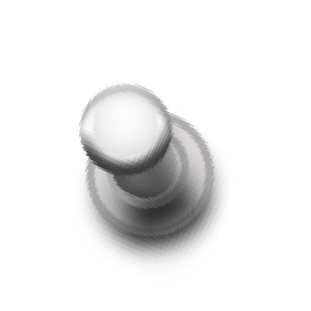 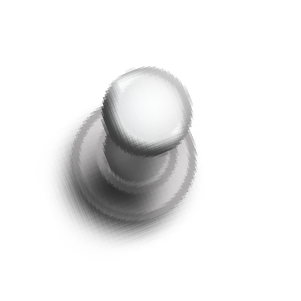 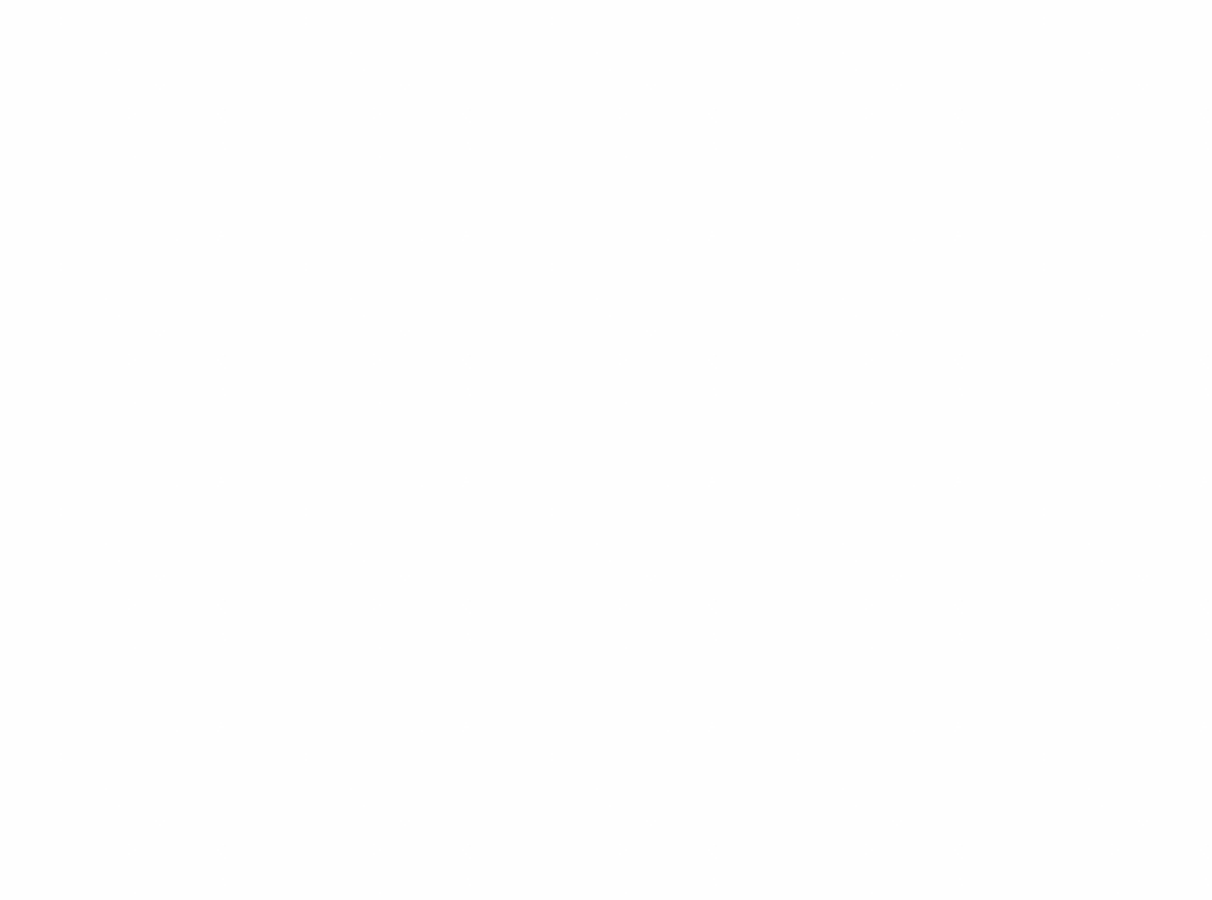 Augmented Reality
O Refers to a live direct or indirect view of a  physical, real-world environment whose  elements are supplemented by computer-  generated sound, video, or graphics
O Allows learners to enter books, magazines,  and training rooms to experience them in  3D as in real life
Copyright © 2017 McGraw-Hill Education. All rights reserved. No reproduction or distribution without the prior written consent of McGraw-Hill Education.
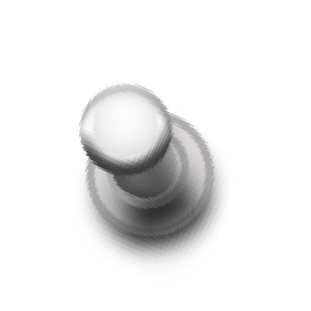 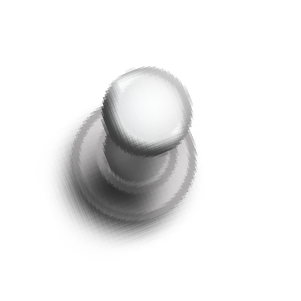 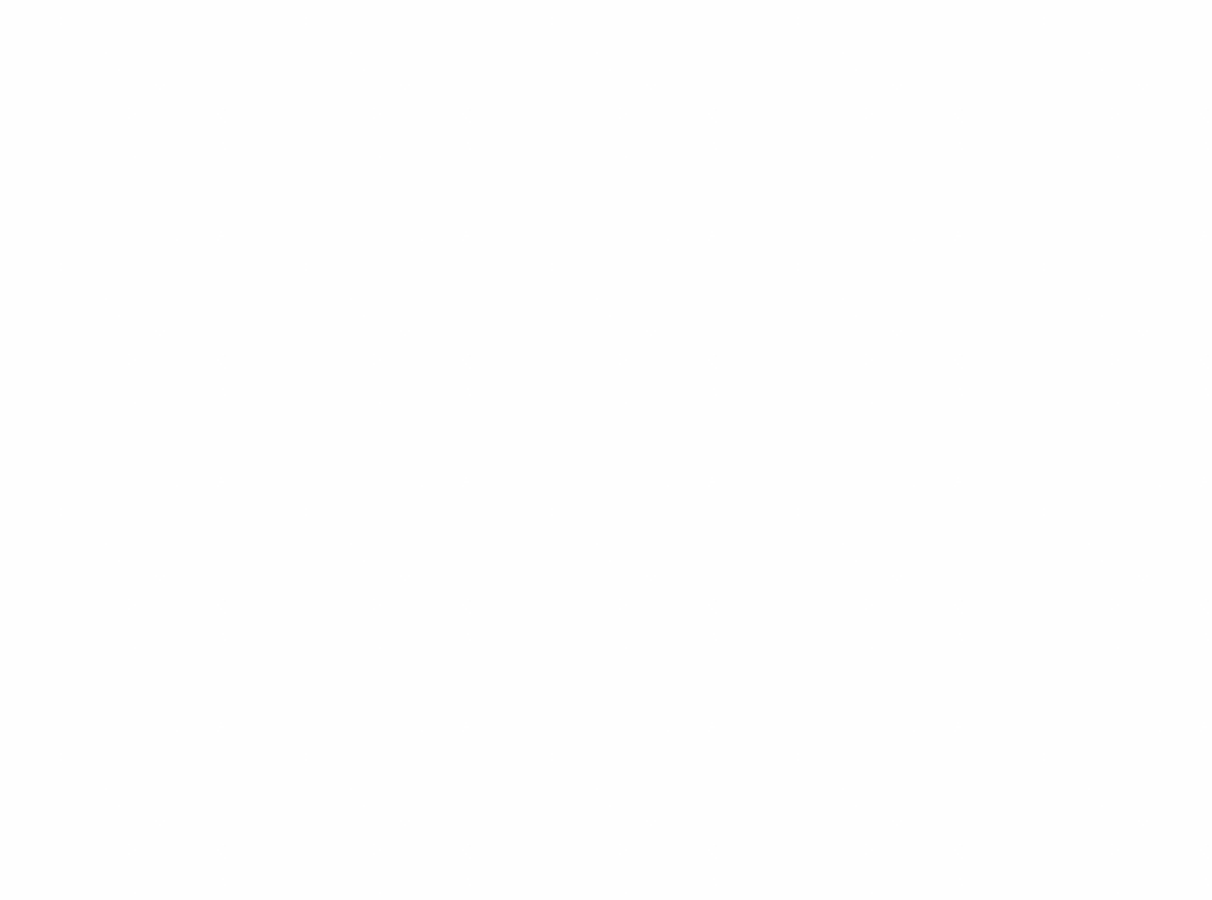 Augmented Reality
O Refers to a live direct or indirect view of a  physical, real-world environment whose  elements are supplemented by computer-  generated sound, video, or graphics
O Allows learners to enter books, magazines,  and training rooms to experience them in  3D
Copyright © 2017 McGraw-Hill Education. All rights reserved. No reproduction or distribution without the prior written consent of McGraw-Hill Education.
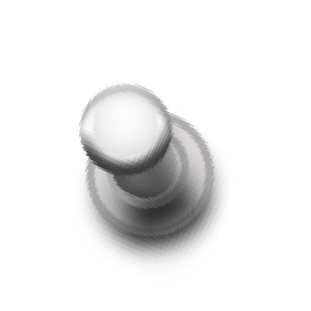 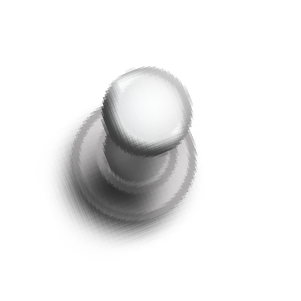 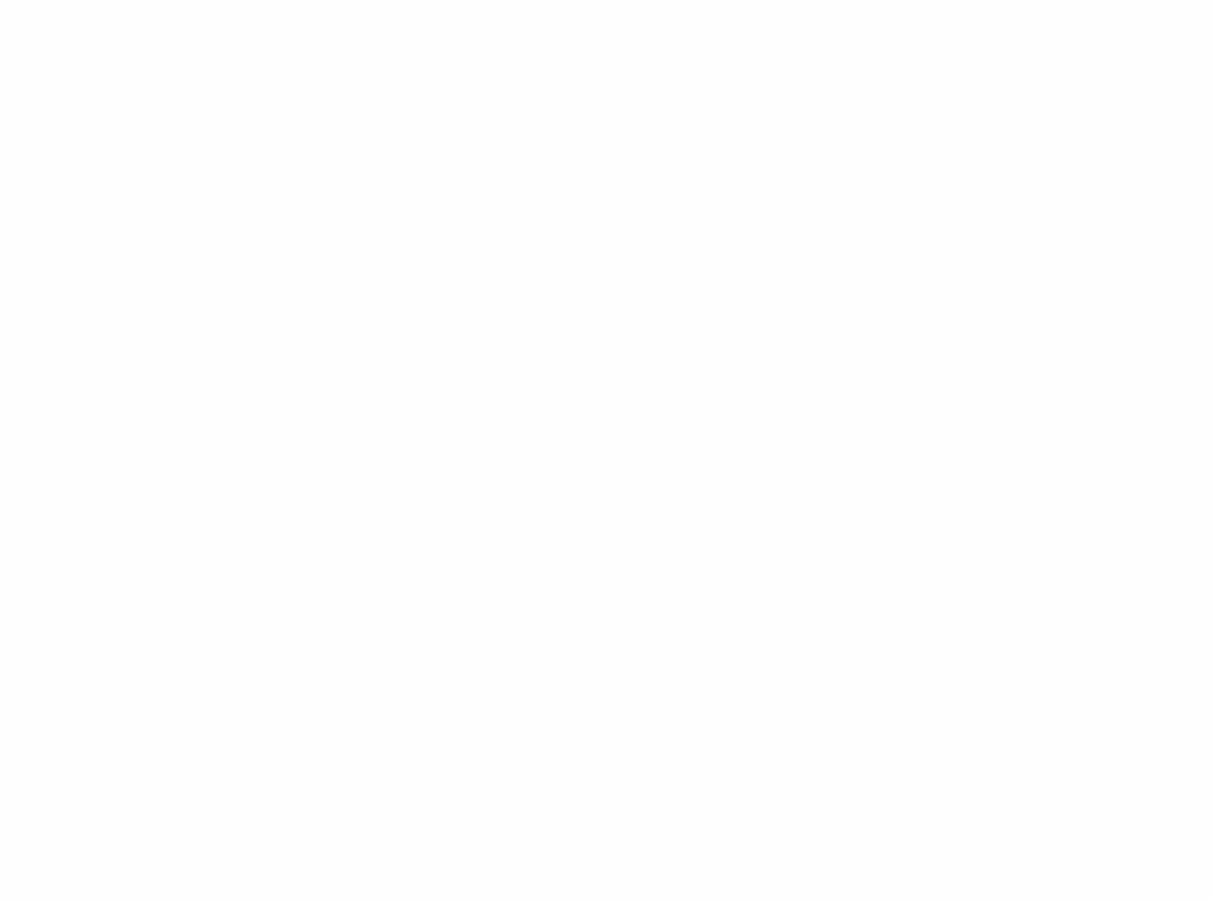 Artificial Intelligence
O Artificial intelligence will become even more  human-like and accessible at a lower cost
O Robots with artificial intelligence will  increasingly provide performance support or  entirely replace employees in repetitive jobs
O “Amelia” is computer who exemplifies this  trend
Copyright © 2017 McGraw-Hill Education. All rights reserved. No reproduction or distribution without the prior written consent of McGraw-Hill Education.
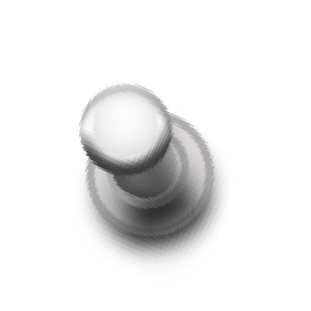 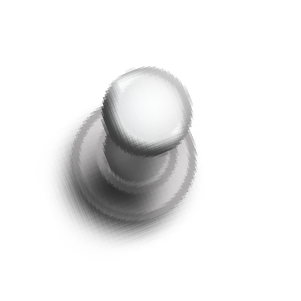 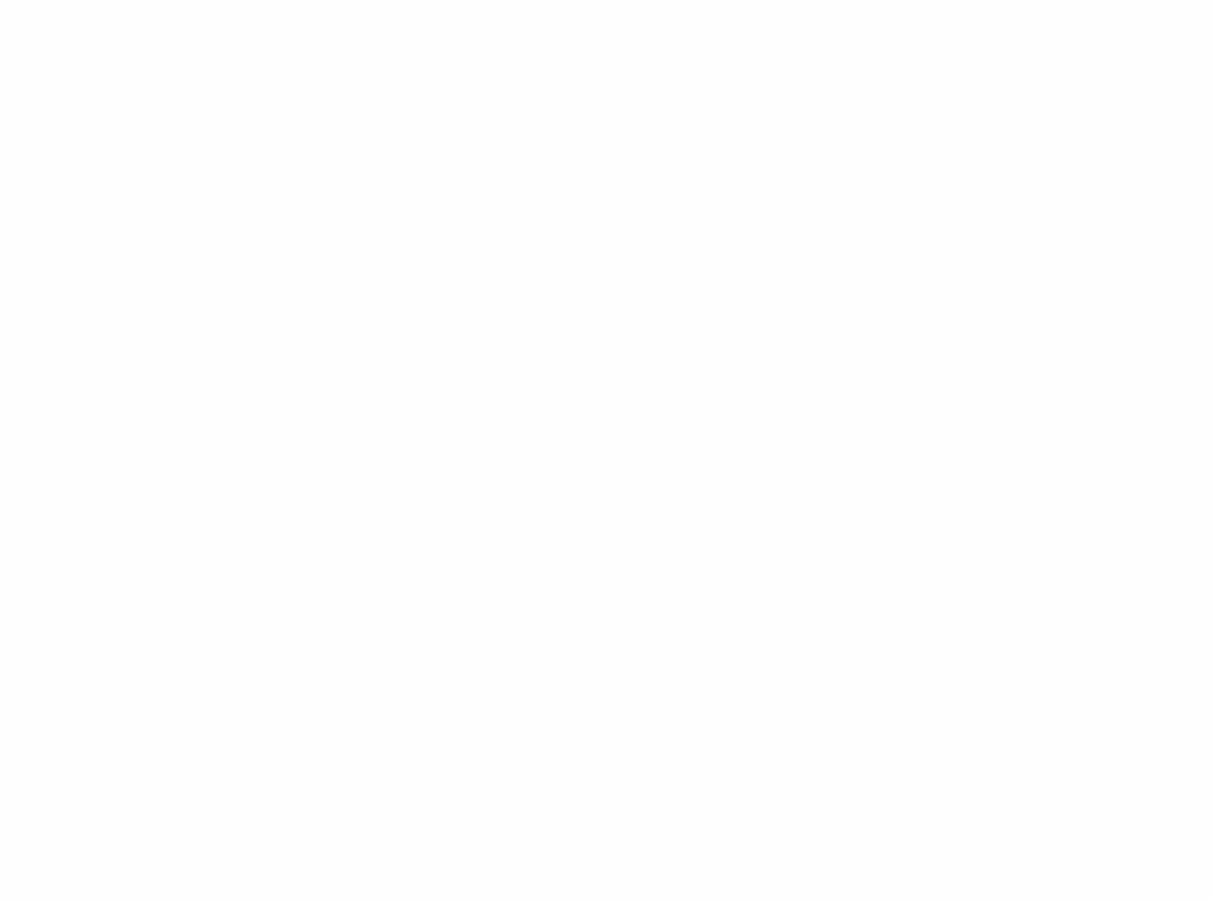 Tin Can API
O The Tin Can API (or Experience API) makes it  possible to collect data about online and  face-to-face learning experiences
O Collects data based on the reality that  learning occurs everywhere using different  methods, through real world experiences,  and through formal training
Copyright © 2017 McGraw-Hill Education. All rights reserved. No reproduction or distribution without the prior written consent of McGraw-Hill Education.
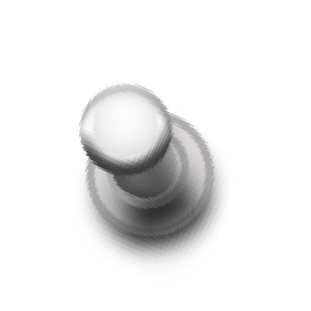 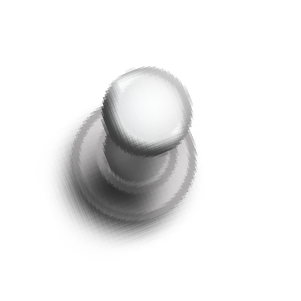 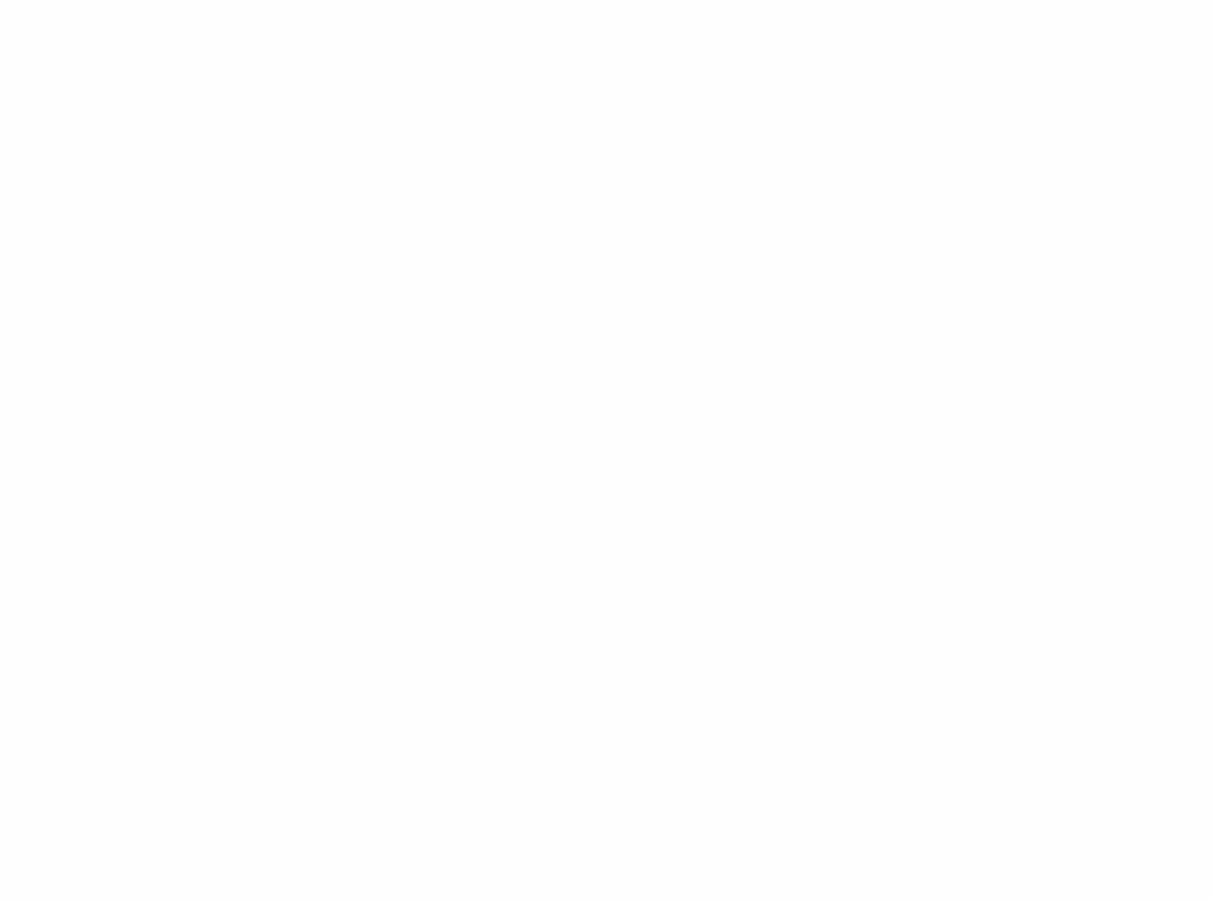 Gamification
O Games make training fun, maximize learning,  and appeal to Millennials
O Often includes short interactive lessons,  available at learners’ fingertips, and allows  learners to ask their peers questions and  share experiences
O May include simulations that learners can  explore in a 3D environment
Copyright © 2017 McGraw-Hill Education. All rights reserved. No reproduction or distribution without the prior written consent of McGraw-Hill Education.
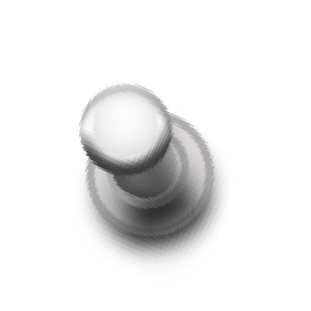 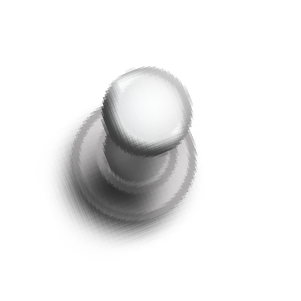 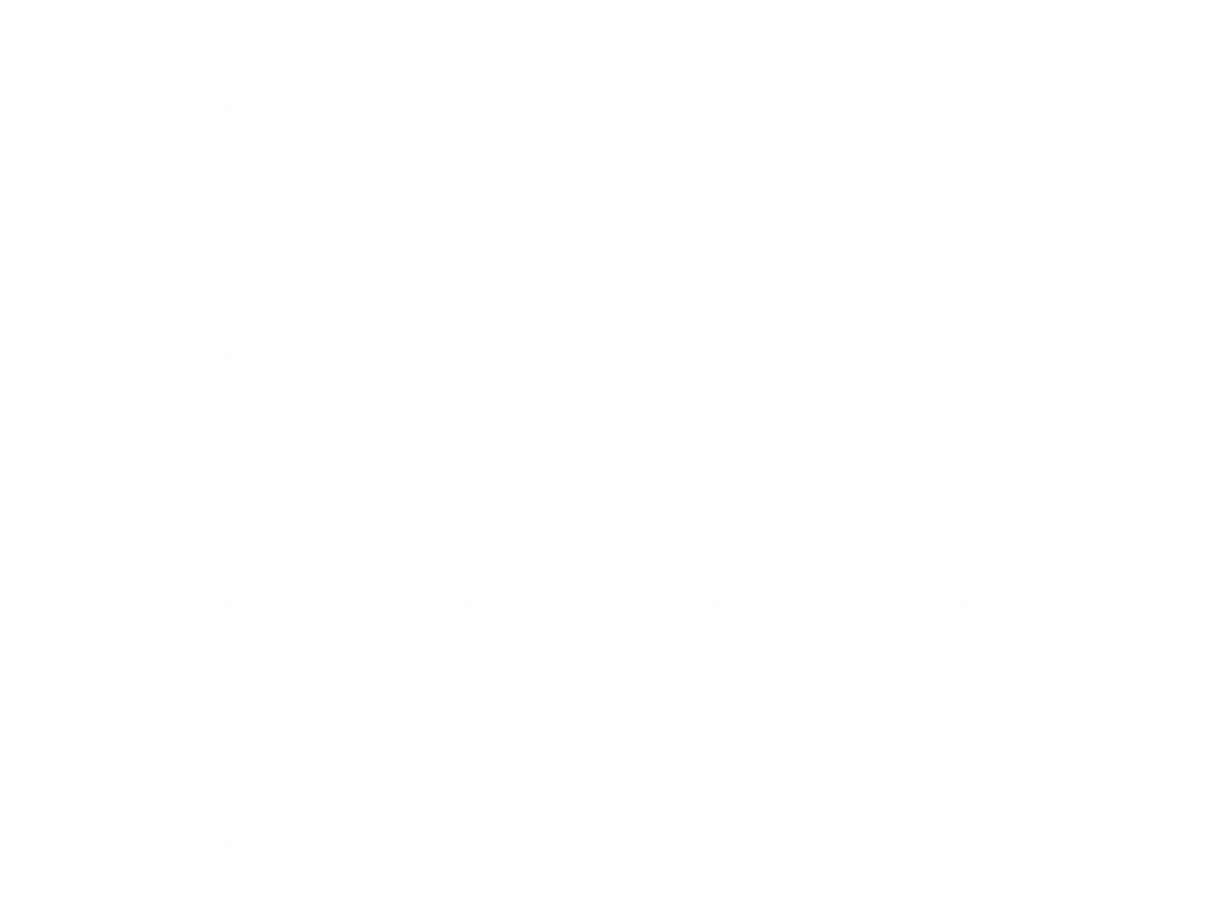 Neuroscience & Learning
O Advances in neuroscience are increasing the’  ability to study the brain and its functioning
O These advances are leading to a better  understanding of how we learn
O Research on the hippocampus has identified  conditions necessary for learning, which  include attention, generation, emotion, and  spacing
Copyright © 2017 McGraw-Hill Education. All rights reserved. No reproduction or distribution without the prior written consent of McGraw-Hill Education.
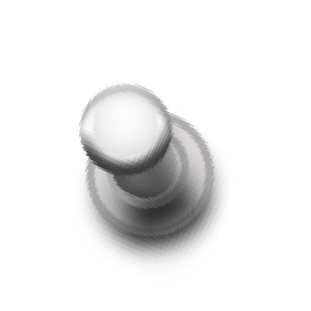 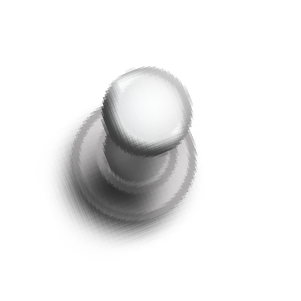 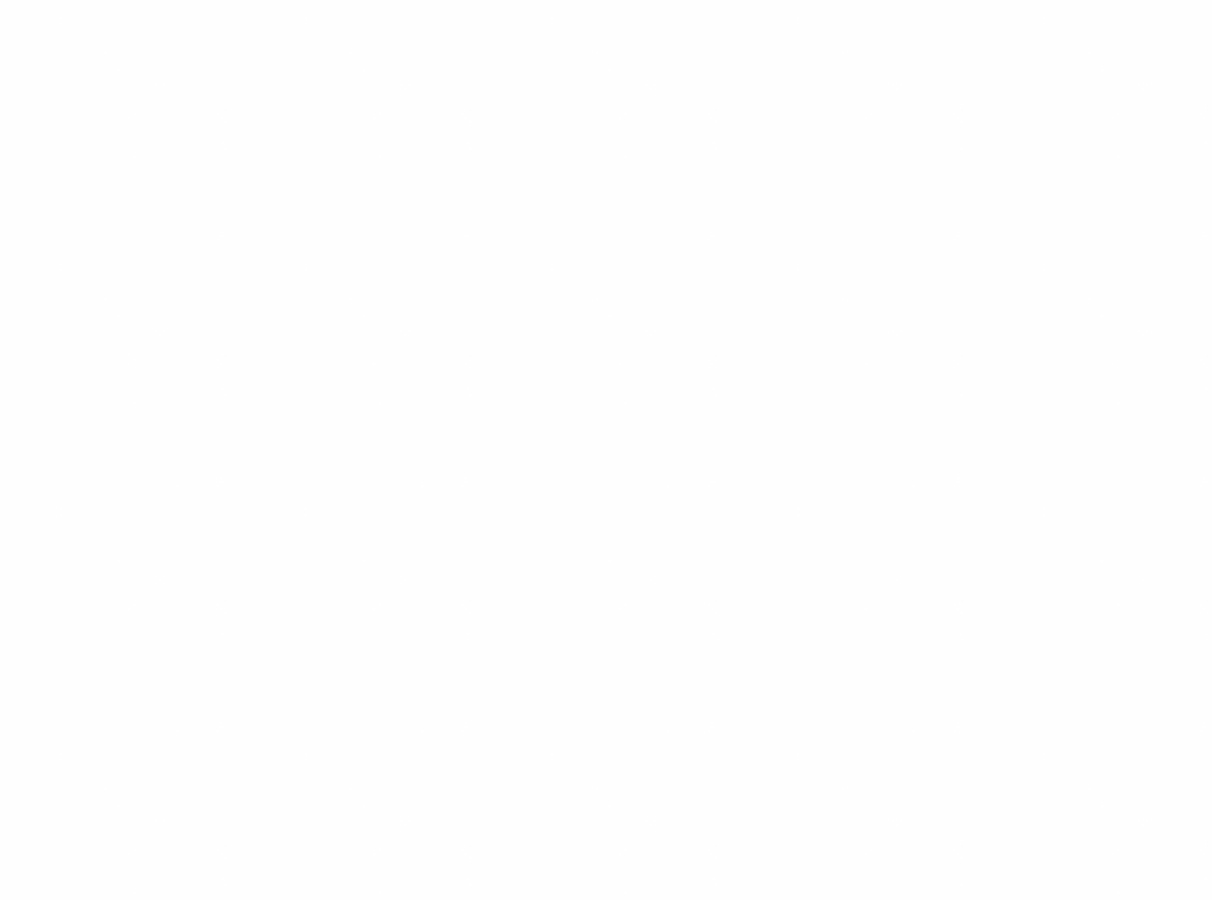 Neuroscience & Learning
O Learners have to eliminate distractions
O They need to make their own connections to  new ideas
O They need some but not overwhelming  emotional stimulation
O Long-term recall is better when we learn  information over several different time  periods rather than all at once
Copyright © 2017 McGraw-Hill Education. All rights reserved. No reproduction or distribution without the prior written consent of McGraw-Hill Education.
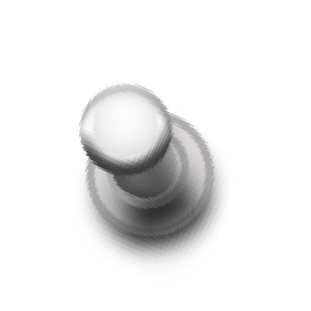 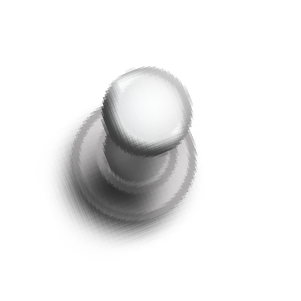 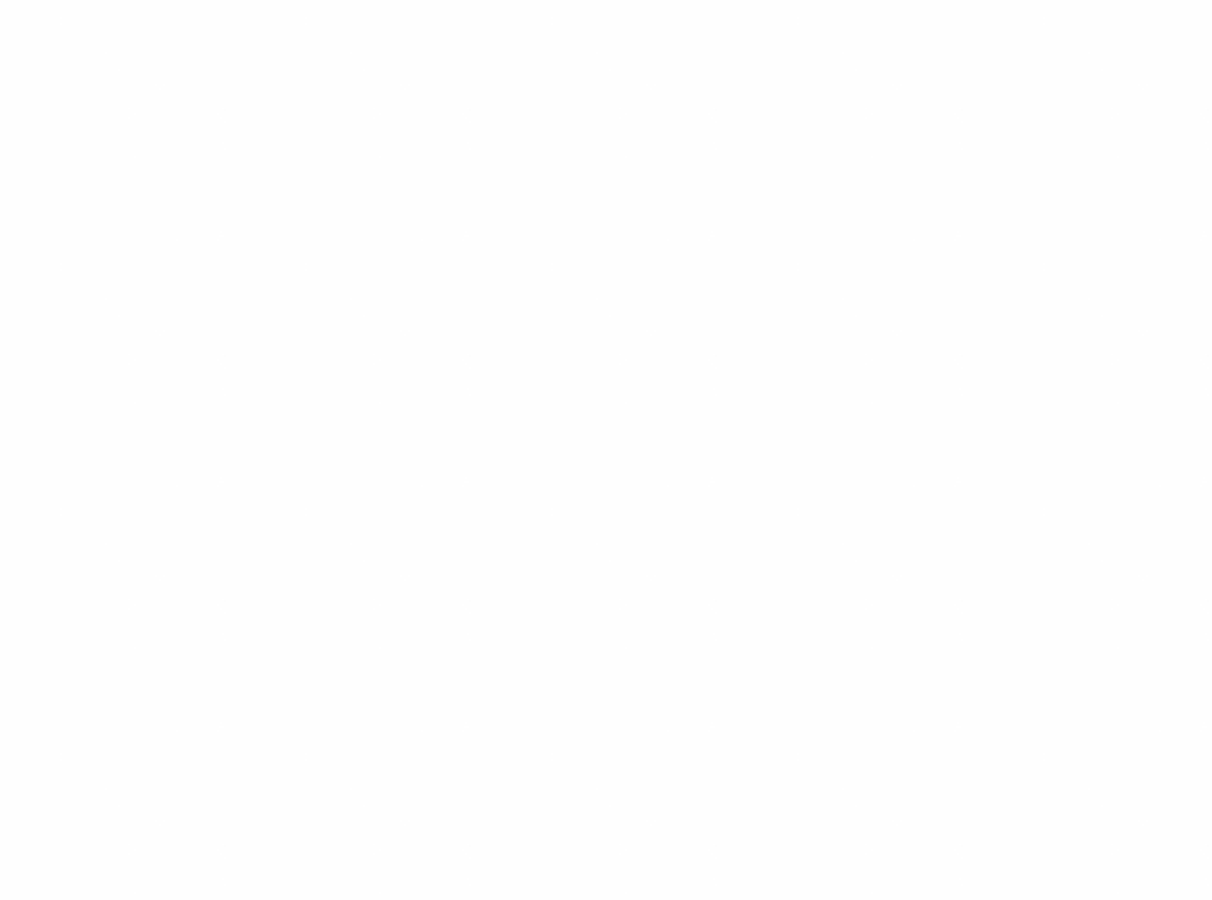 Rapid Instructional Design
O RID is a group of techniques that allows  training to be built more quickly
O Two important RID principles:
Instructional content and process can be  developed independently
Resources devoted to design and delivery  of instruction can be reallocated
Copyright © 2017 McGraw-Hill Education. All rights reserved. No reproduction or distribution without the prior written consent of McGraw-Hill Education.
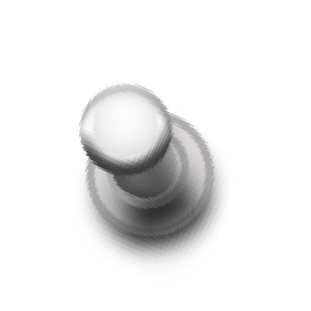 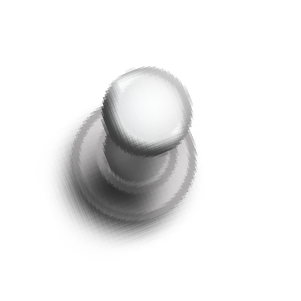 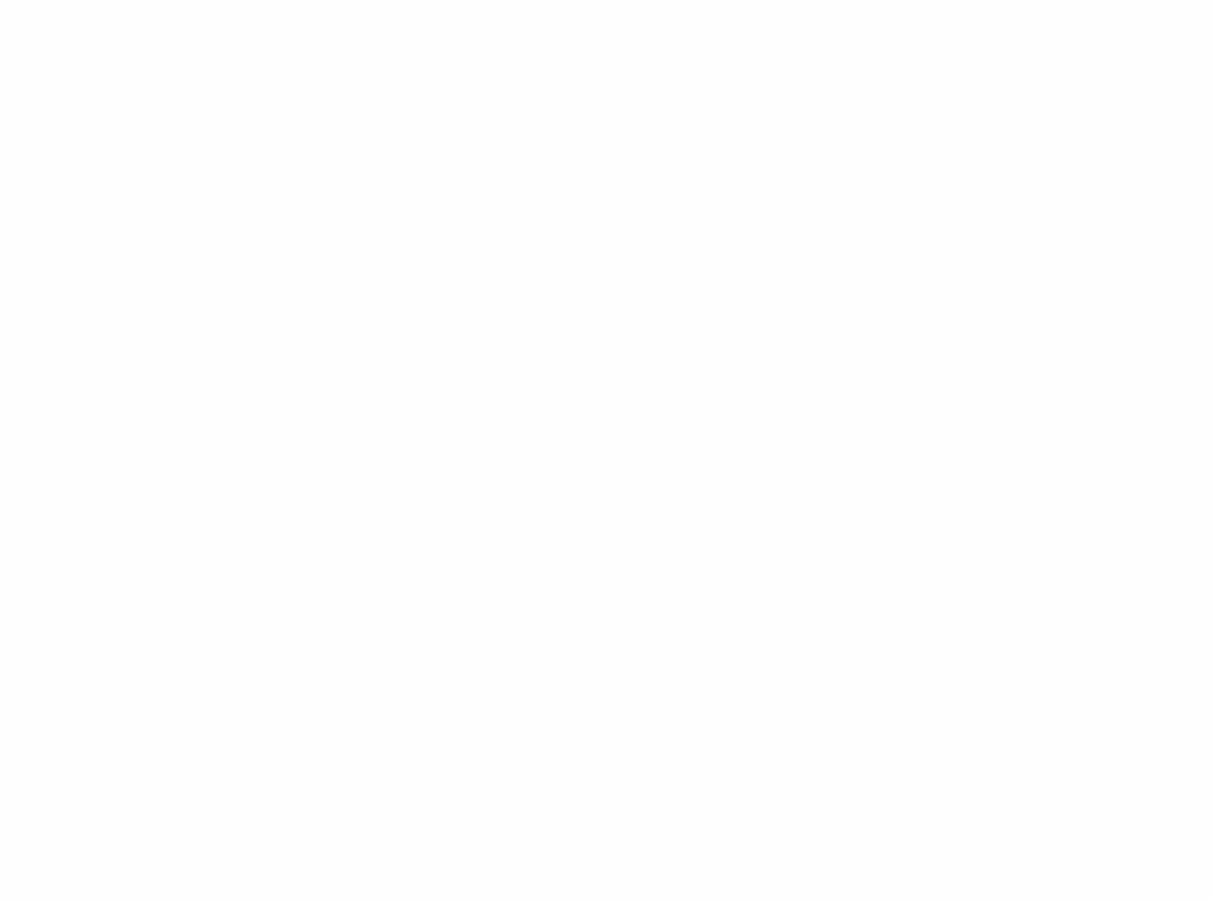 RID Strategies
O Common RID strategies include:
o developing a learning system instead of  an instruction system
o using shortcuts where appropriate
o combining or skipping different steps
o adapting existing materials
o developing instruction around job aids  and performance support
Copyright © 2017 McGraw-Hill Education. All rights reserved. No reproduction or distribution without the prior written consent of McGraw-Hill Education.
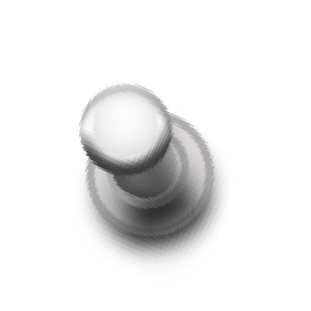 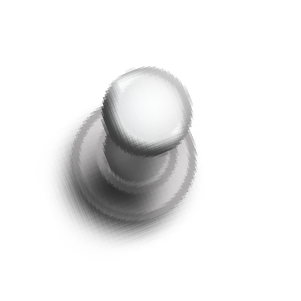 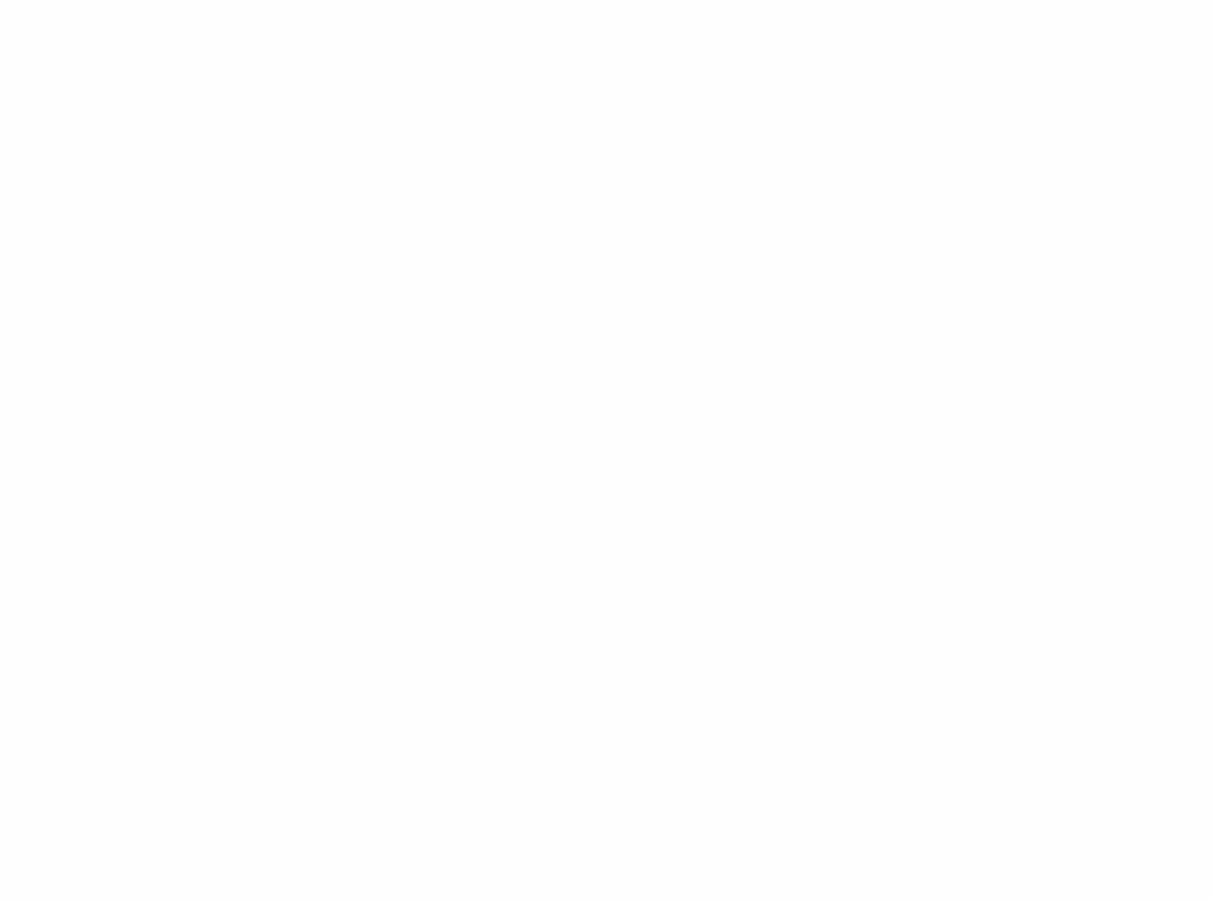 Intellectual Capital &  Social Learning
O Sharing knowledge and intellectual capital is  becoming more collaborative
O By sharing ideas, information, and  experiences, we can learn more with others
O Given the importance of informal learning,  social learning will become more important
Copyright © 2017 McGraw-Hill Education. All rights reserved. No reproduction or distribution without the prior written consent of McGraw-Hill Education.
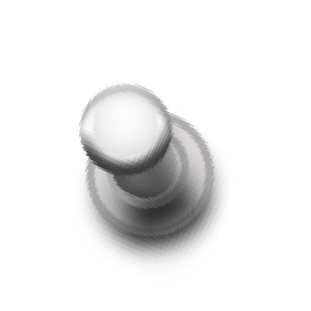 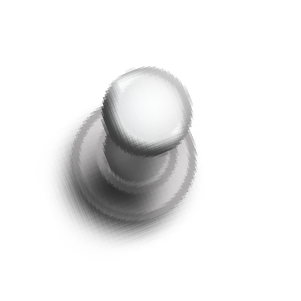 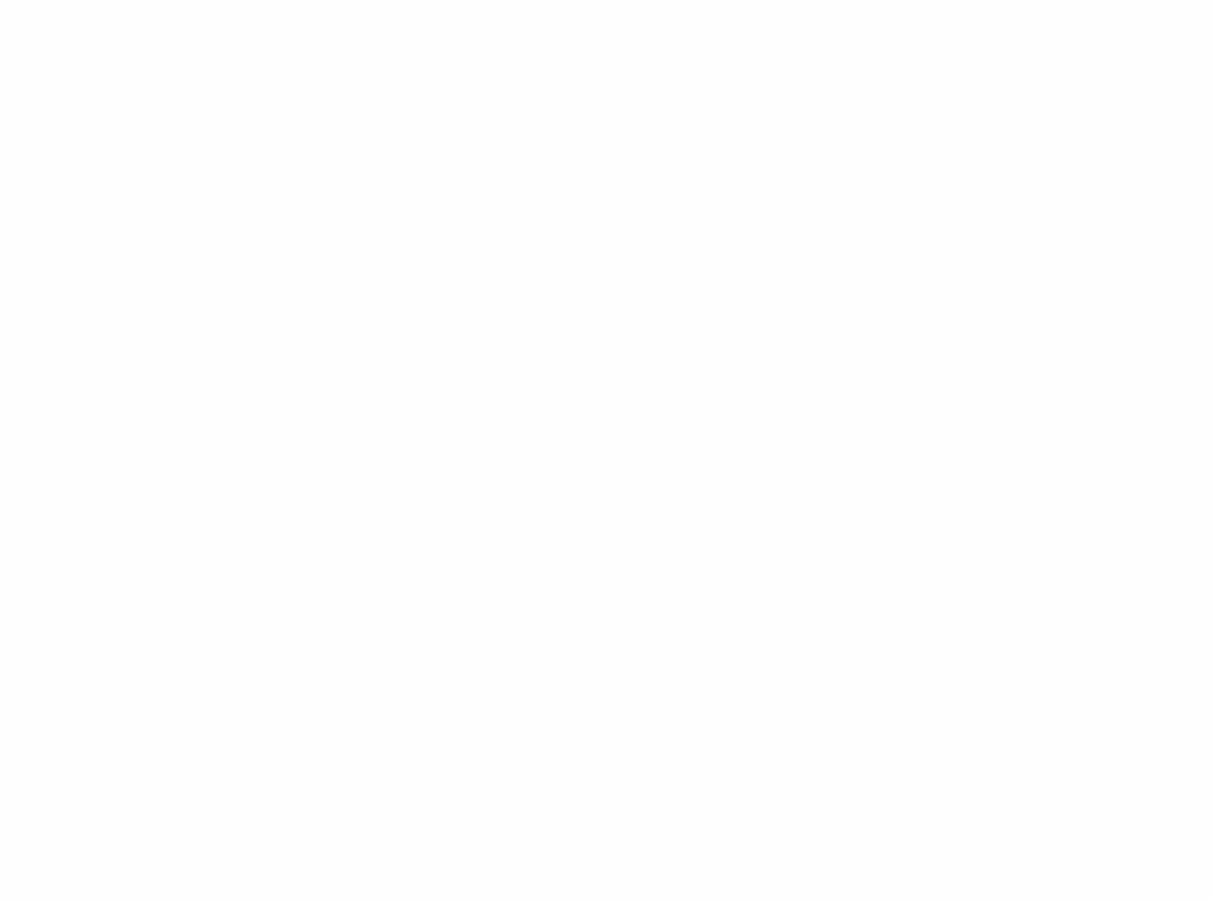 Just-in-Time Learning
O Just-in-time learning (or embedded  learning) refers to learning that occurs on  the job as needed
O Involves collaboration and non-learning  technologies such as instant messaging
O Popular for employees who cannot attend  classroom training or spend hours with  online learning
Copyright © 2017 McGraw-Hill Education. All rights reserved. No reproduction or distribution without the prior written consent of McGraw-Hill Education.
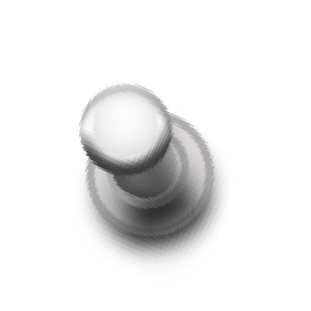 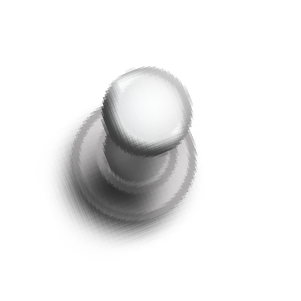 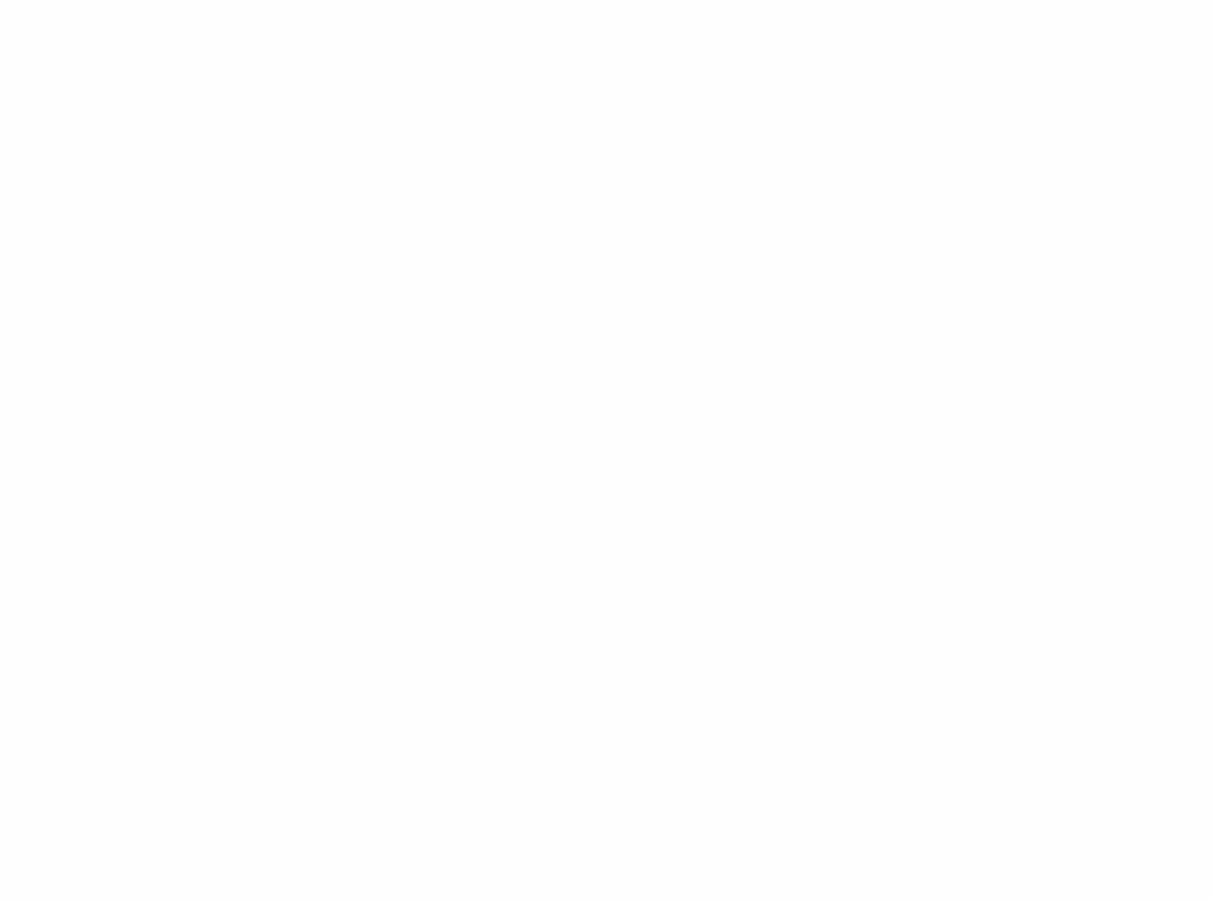 Performance Analysis
O Training departments need to be involved in  performance analysis in three ways:
Focusing on interventions related to  performance improvement
Providing support for high-performance  work systems
Developing training systems that reduce  costs and increase employee access to  learning
Copyright © 2017 McGraw-Hill Education. All rights reserved. No reproduction or distribution without the prior written consent of McGraw-Hill Education.
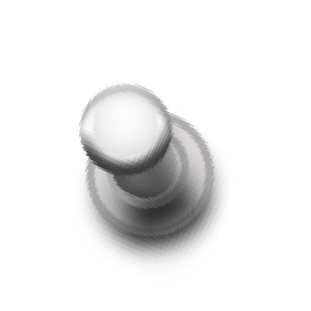 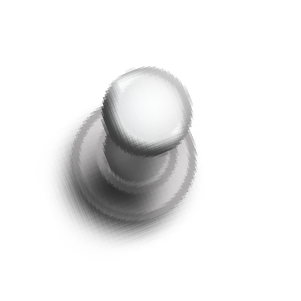 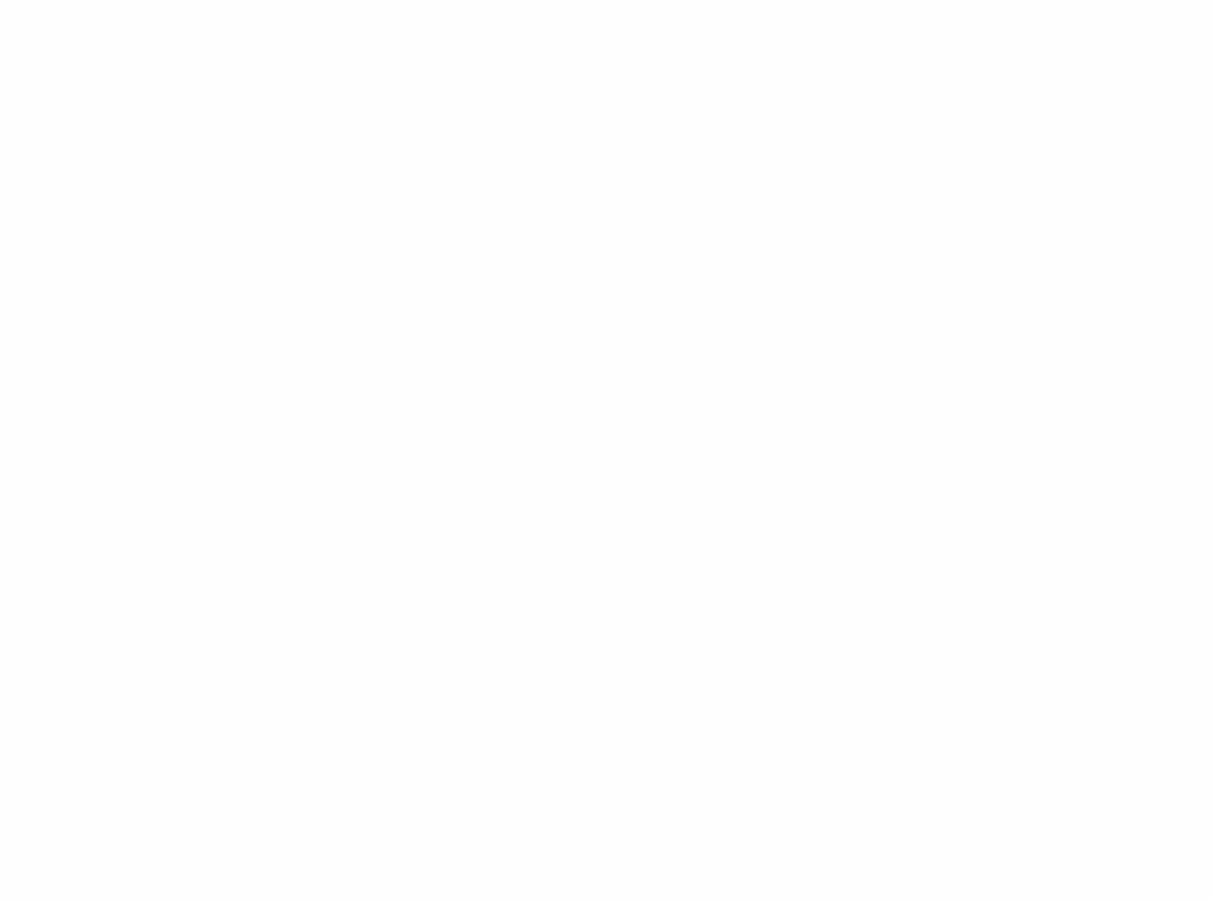 Learning Management Systems
O LMSs provide training administration,  development tools, and online training
O LMSs are moving from providing and  tracking training to a broader focus on  talent management
O LMSs will include more career planning tools  to connect employees with different  development resources
Copyright © 2017 McGraw-Hill Education. All rights reserved. No reproduction or distribution without the prior written consent of McGraw-Hill Education.
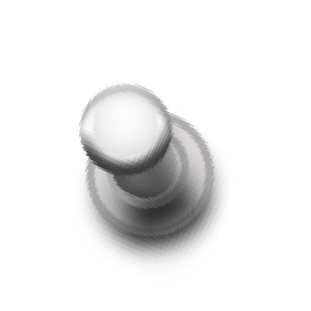 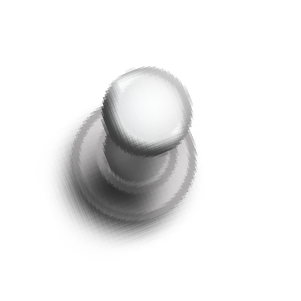 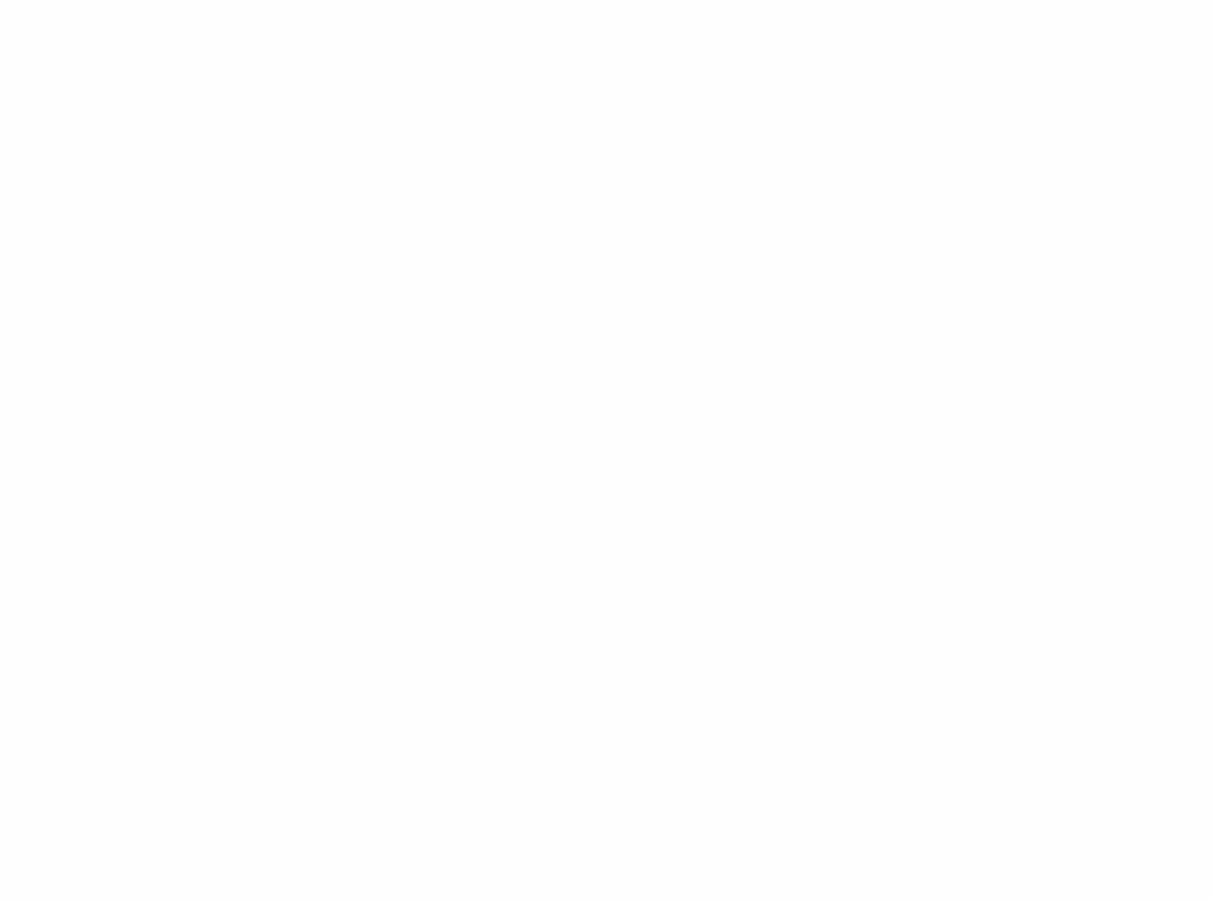 Cloud Computing
O Computer systems that provide IT  infrastructure over a network in a self-  service, modifiable, and on-demand context
O Just-in-time access to workforce analytics  tools, training programs, and social media
O Can be used to store learning data in a
“warehouse” that can be easily accessed to  analyze trends
Copyright © 2017 McGraw-Hill Education. All rights reserved. No reproduction or distribution without the prior written consent of McGraw-Hill Education.
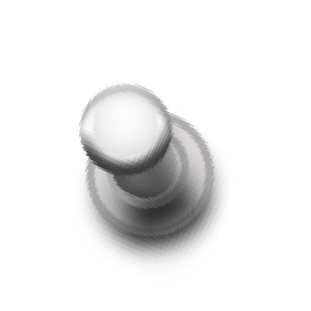 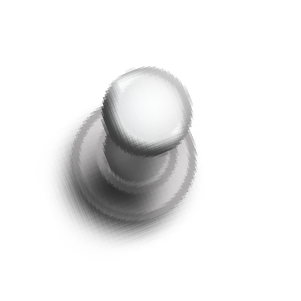 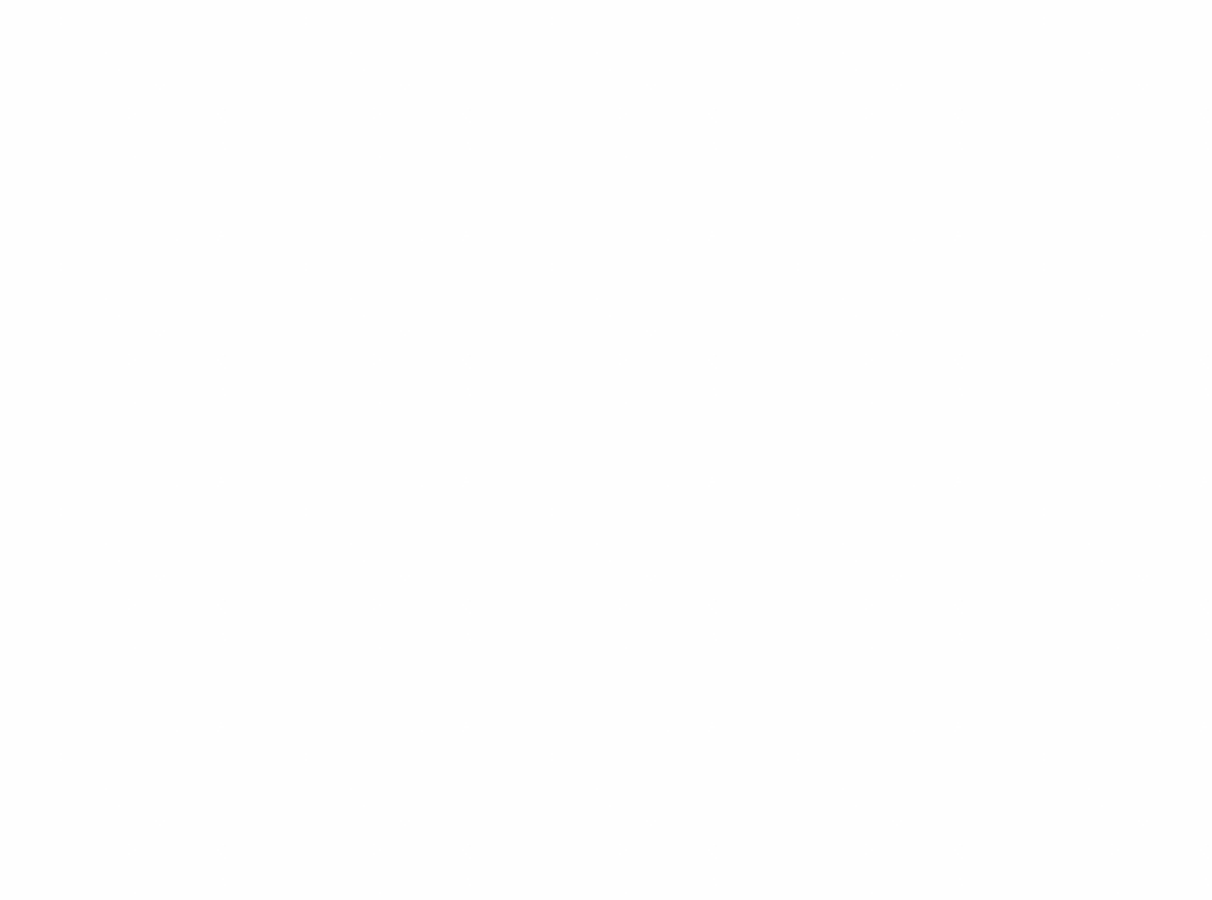 Big Data
O Involves collecting data about users’  activities, analyzing data to identify trends,  and understanding how trends link to  business goals
O Useful for identifying how employees learn,  who the experts and leaders are in social  networks, and what type of instruction leads  to the best results
Copyright © 2017 McGraw-Hill Education. All rights reserved. No reproduction or distribution without the prior written consent of McGraw-Hill Education.
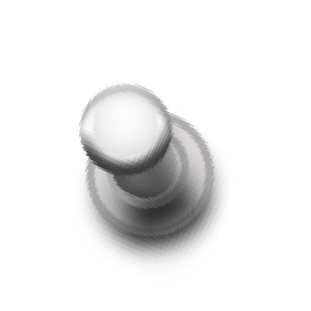 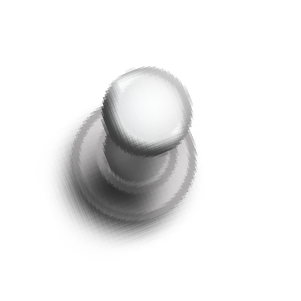 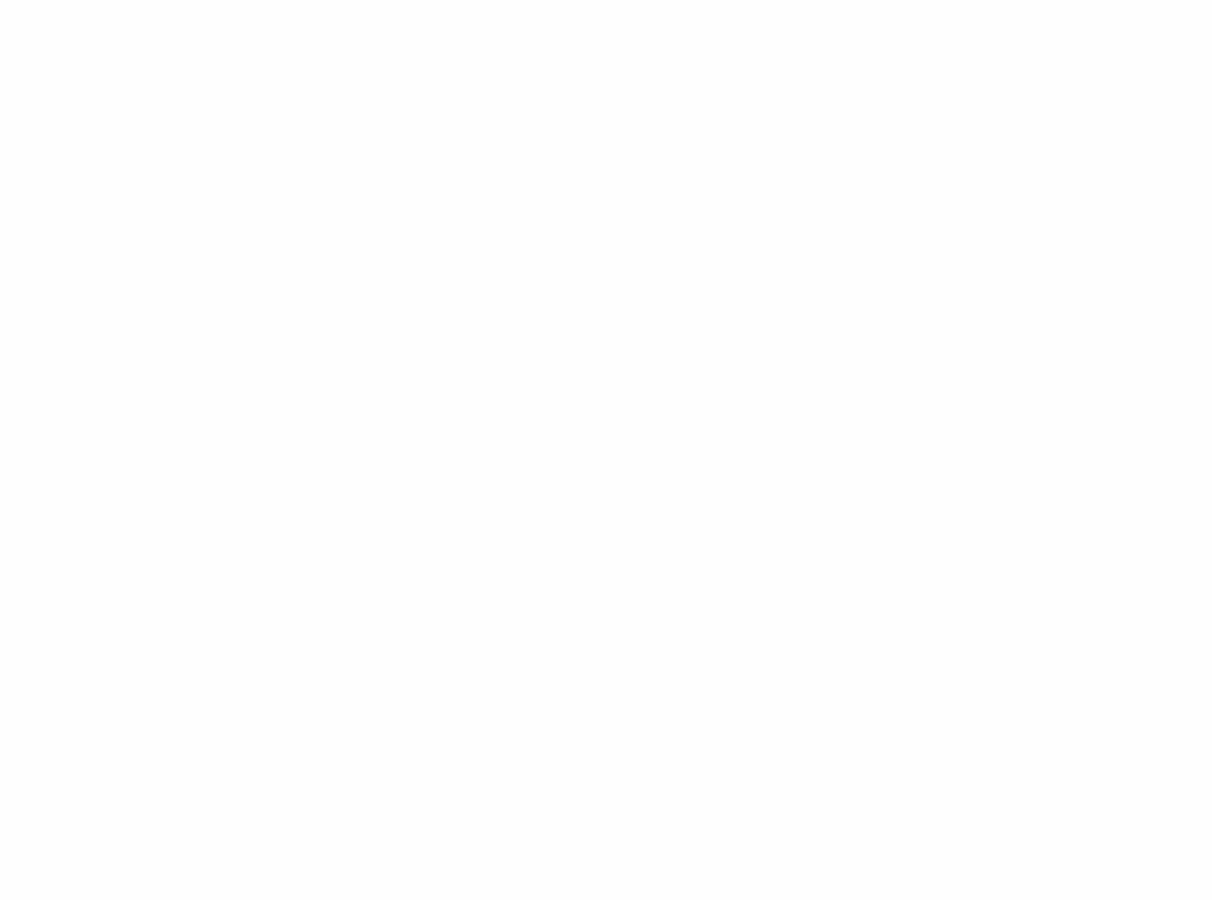 Learning Partnerships &  Outsourcing
O Organizations outsource to help employees  acquire specialized expertise, gain access to  best practices, and achieve cost savings
O Outsourcing is particularly relevant for  technology-based learning solutions
O A lifelong learning system can provide better  opportunities for people to develop skills for  multiple jobs and careers
Copyright © 2017 Education. All rights reserved. No reproduction or distribution without the prior written consent of McGraw-Hill Education.
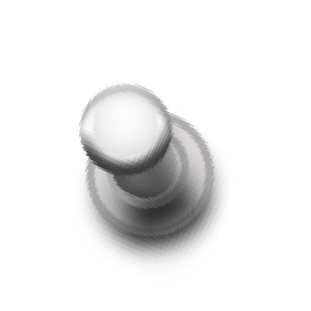 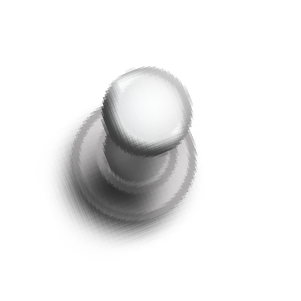 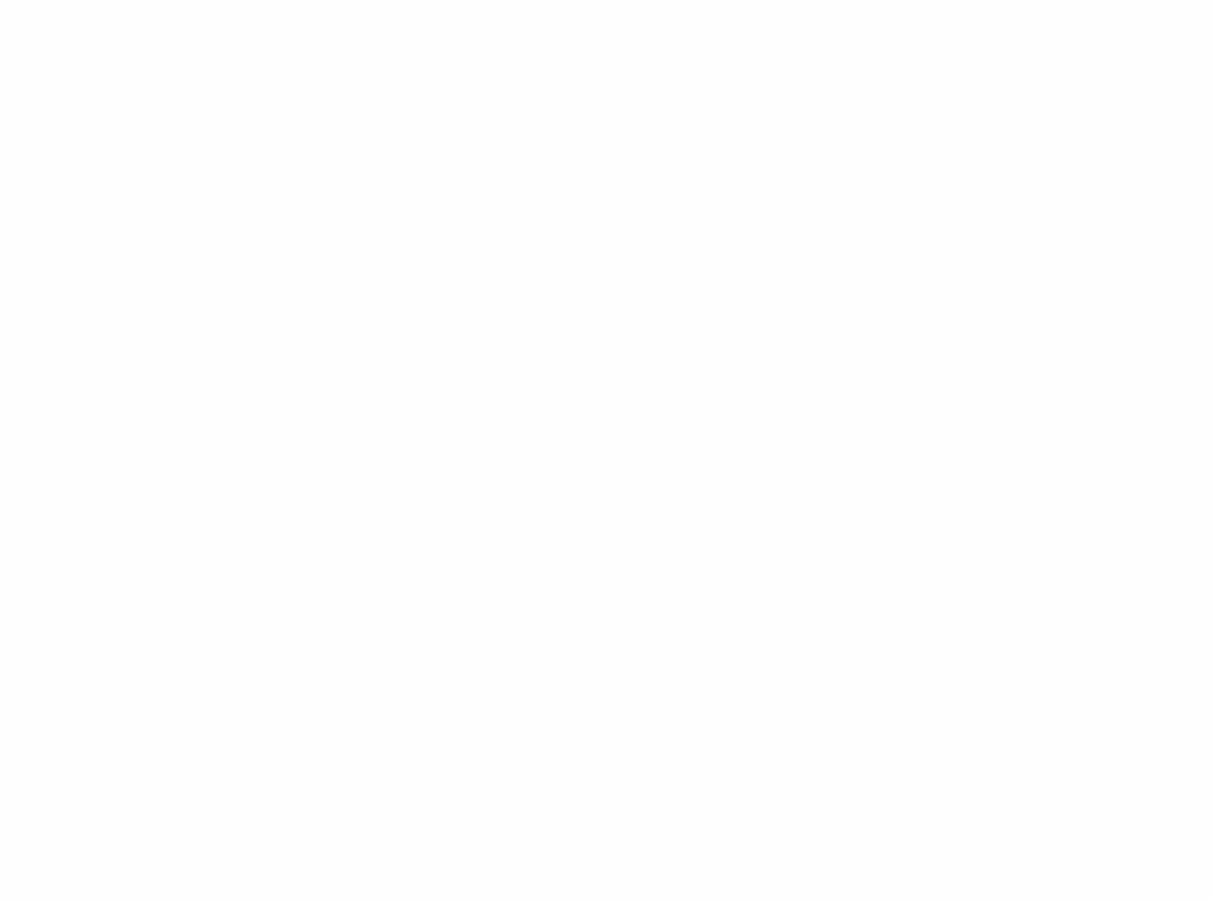 Application Service Provider
O One type of outsourcing involves the use of  an application service provider (ASP)
O An ASP rents out access to software for a  specific application
O Company resources are not used to  purchase or maintain an internal network or  intranet
O Companies save costs associated with  building, renting, or maintaining a training  facility
Copyright © 2017 Education. All rights reserved. No reproduction or distribution without the prior written consent of McGraw-Hill Education.
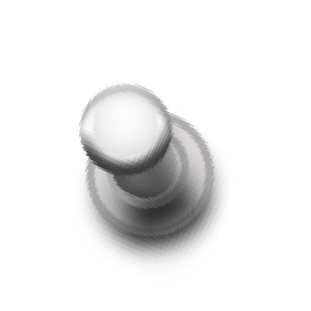 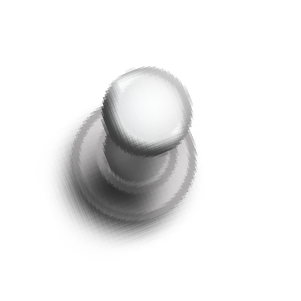 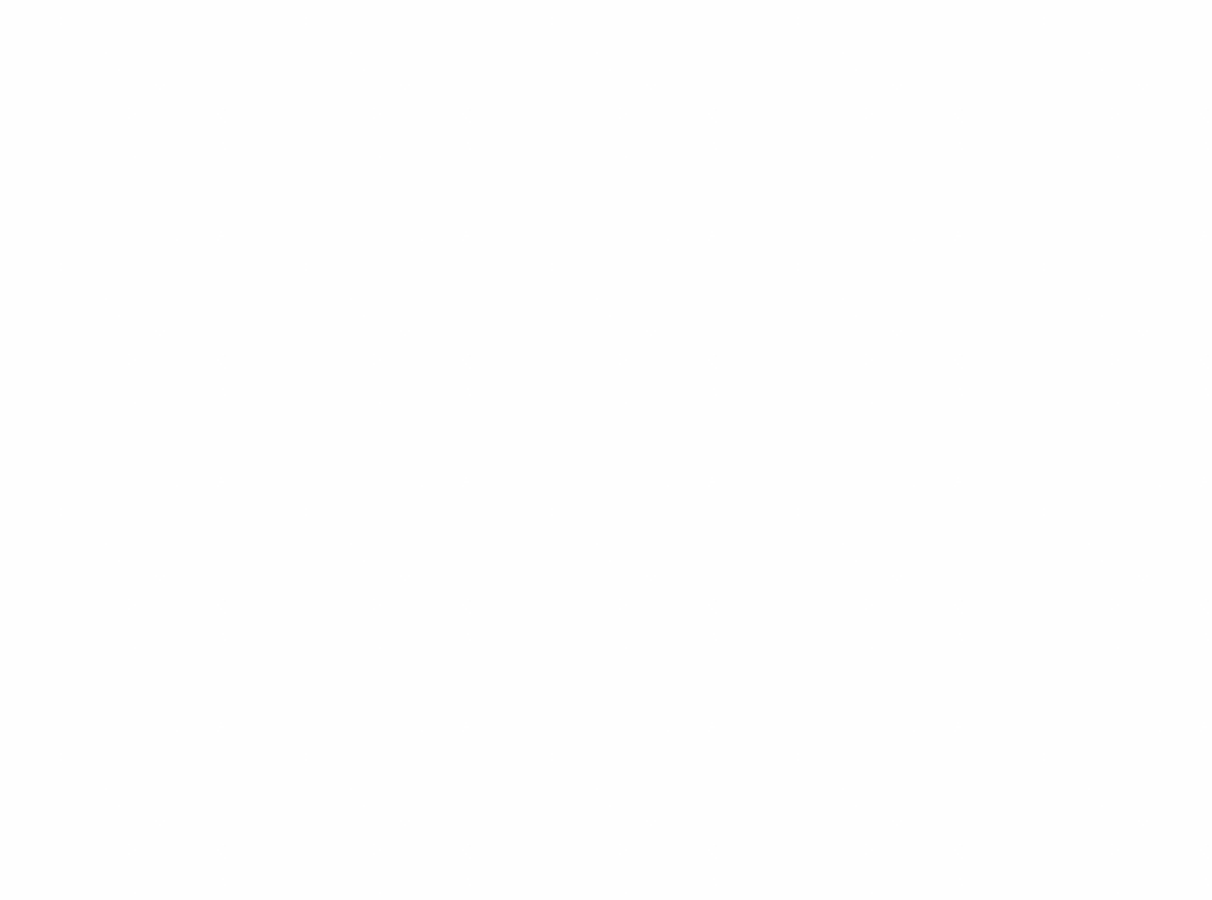 Needed Trainer Competencies
O Matching training content and methods to  the local culture of the workplace
O Designing learning space and content in  technology-driven environments
O Use of multimedia tools
O Delivering and packaging training in  different formats for beginners and experts
Copyright © 2017 McGraw-Hill Education. All rights reserved. No reproduction or distribution without the prior written consent of McGraw-Hill Education.
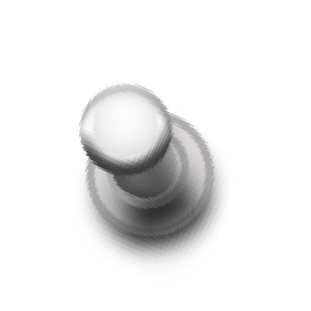 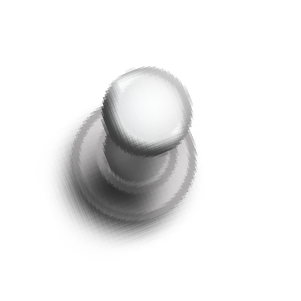 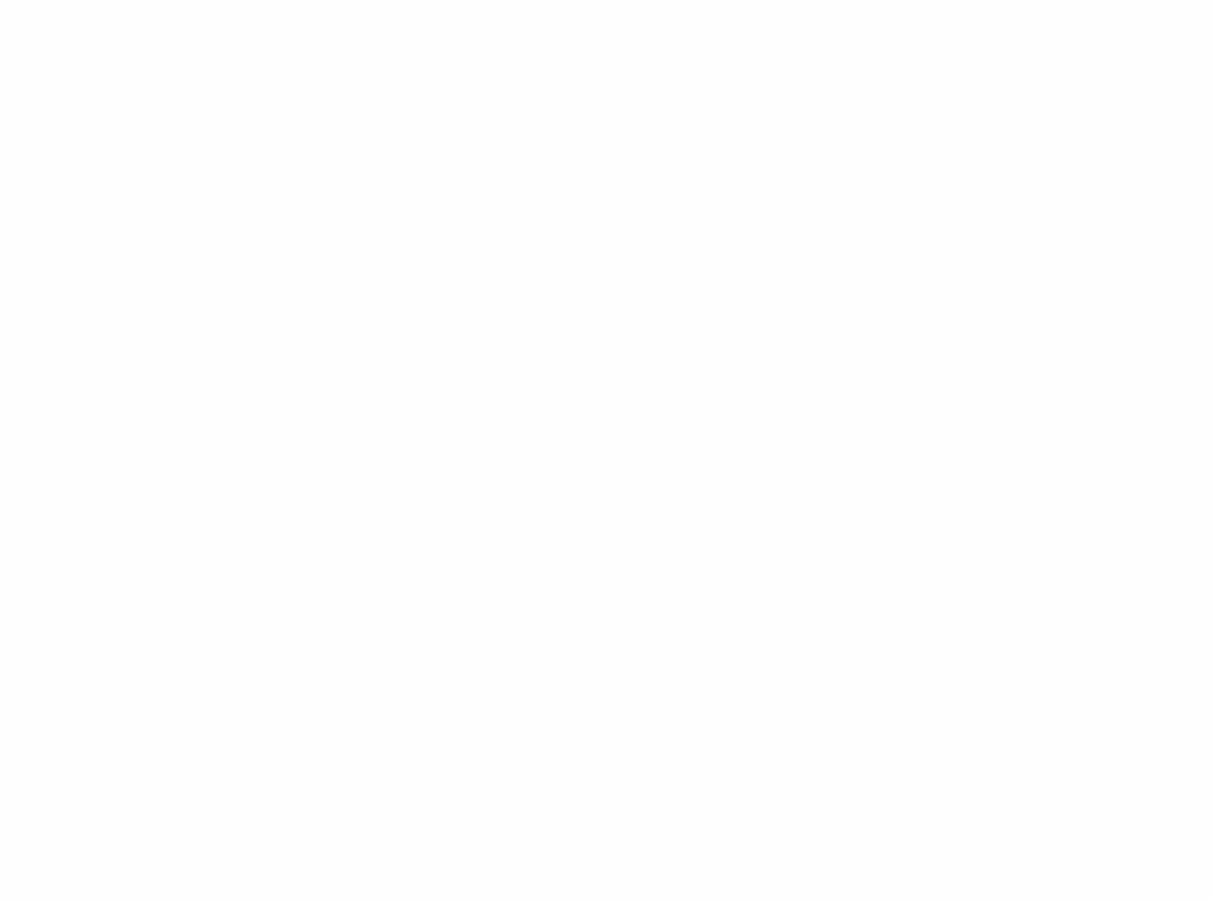 Needed Trainer Competencies
O Use of assessments to determine learning  styles
O Developing search-and-identify  technologies so employees can find  information when they need it
O Facilitating learning and staying in touch  with employees, managers, and business  units for their learning needs
Copyright © 2017 McGraw-Hill Education. All rights reserved. No reproduction or distribution without the prior written consent of McGraw-Hill Education.
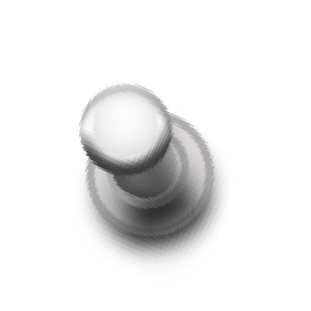 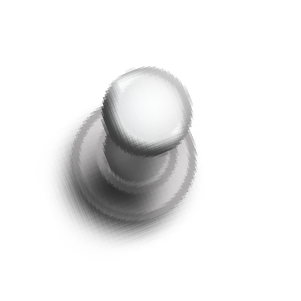 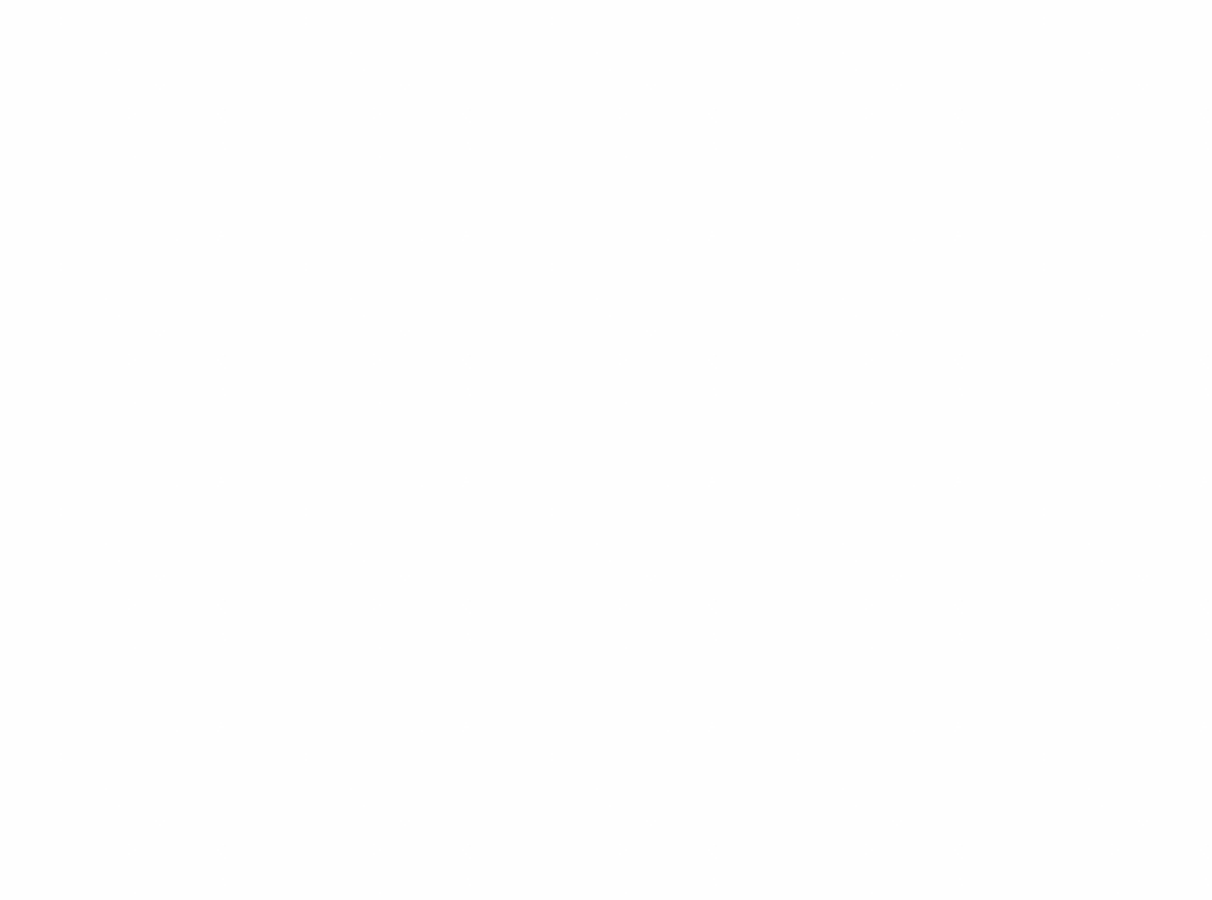 Needed Trainer Competencies
O Being a change agent
O Developing learning that is integrated with  the job
O Integrating social media into learning
O Identifying root causes of job and business  problems
Copyright © 2017 McGraw-Hill Education. All rights reserved. No reproduction or distribution without the prior written consent of McGraw-Hill Education.
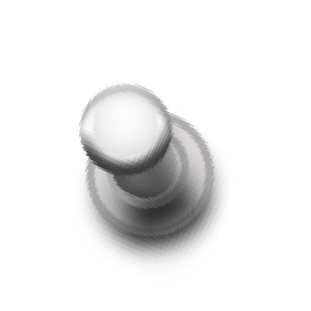 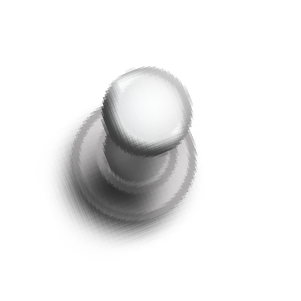 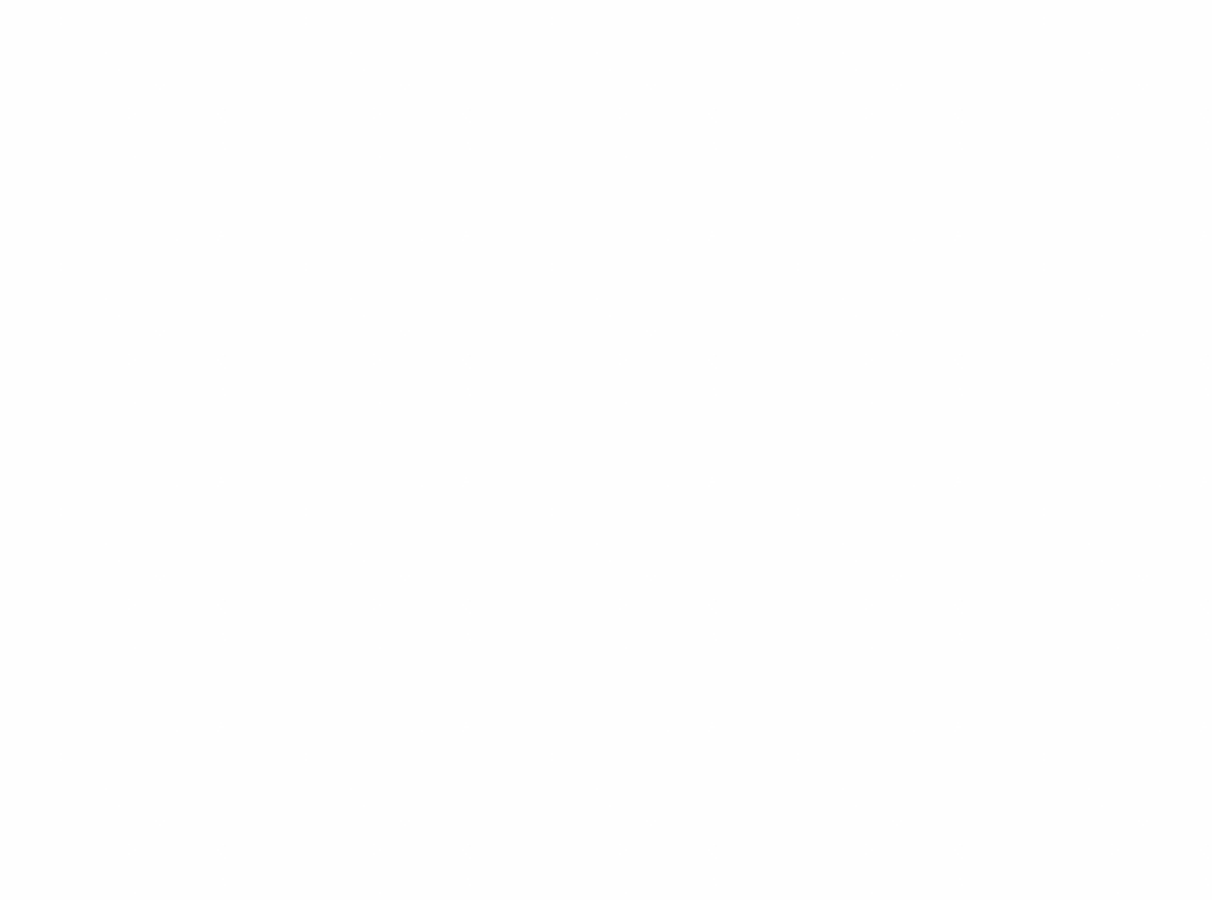 Concluding Points
O Many principles of training and  development will withstand the test of time
O However, the training and development  function will continue to evolve
O It is important to stay abreast of emerging  trends and incorporate them into training  systems creatively yet wisely
Copyright © 2017 McGraw-Hill Education. All rights reserved. No reproduction or distribution without the prior written consent of McGraw-Hill Education.